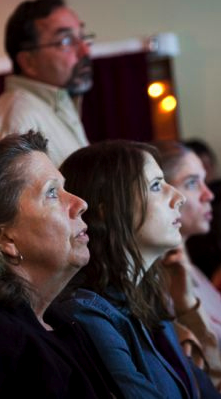 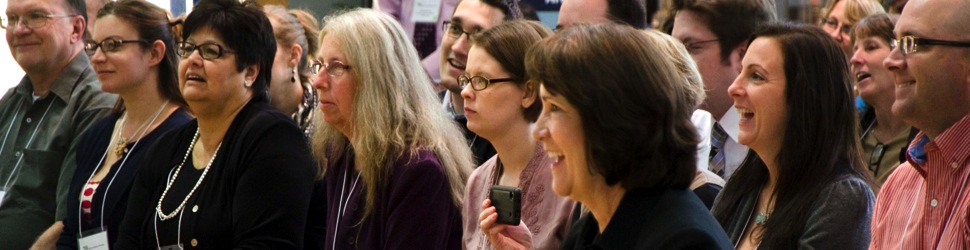 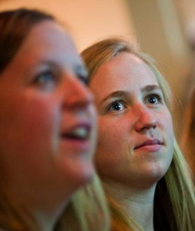 Welcome 
NISE Network Partners !
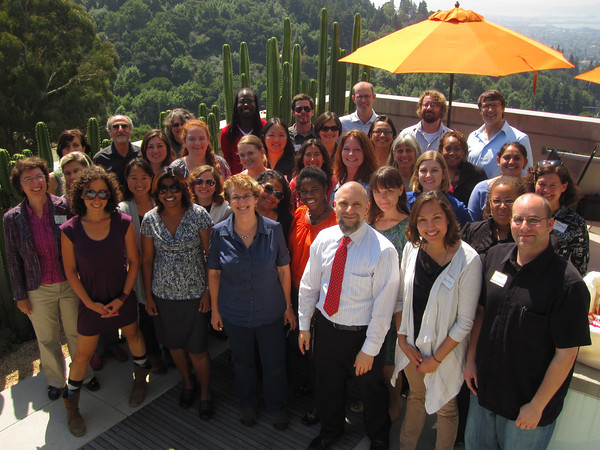 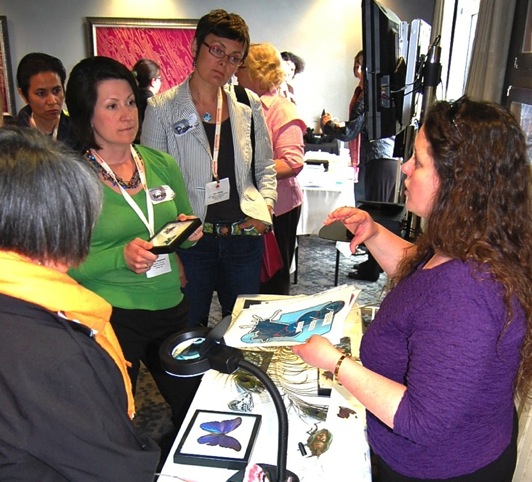 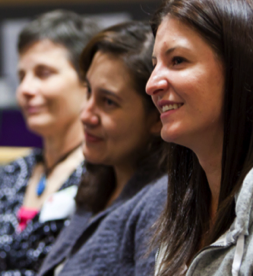 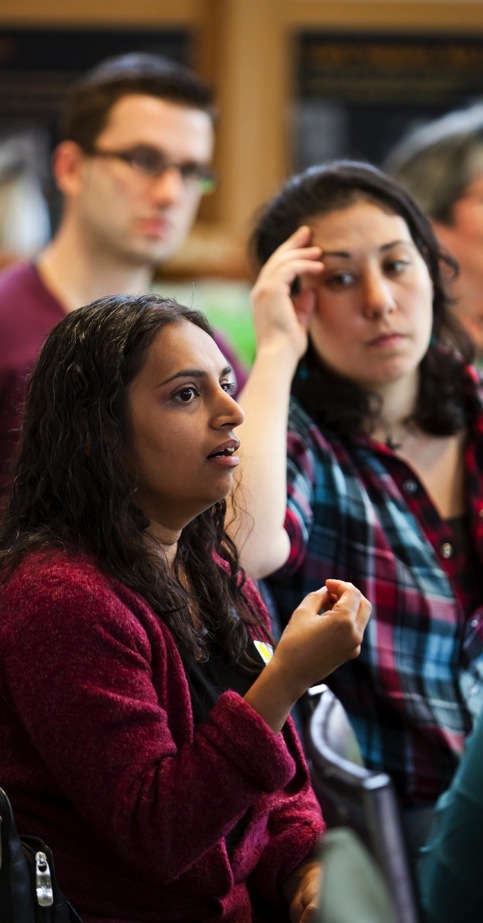 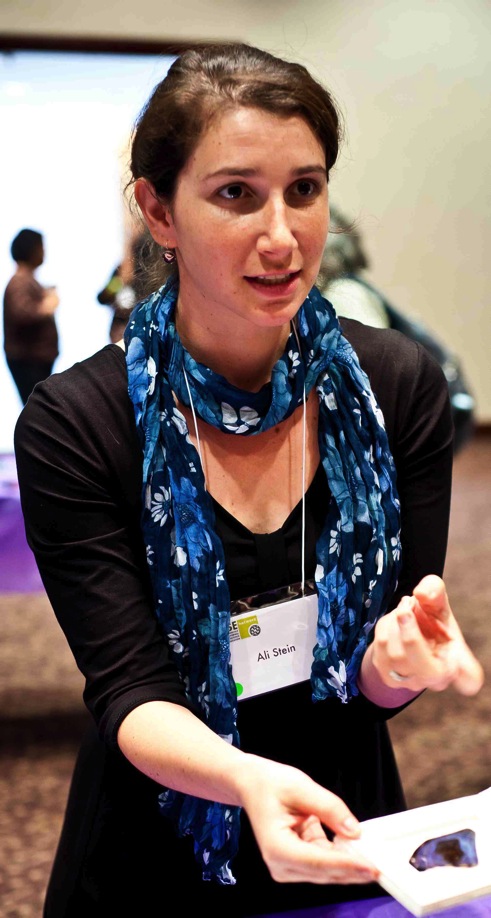 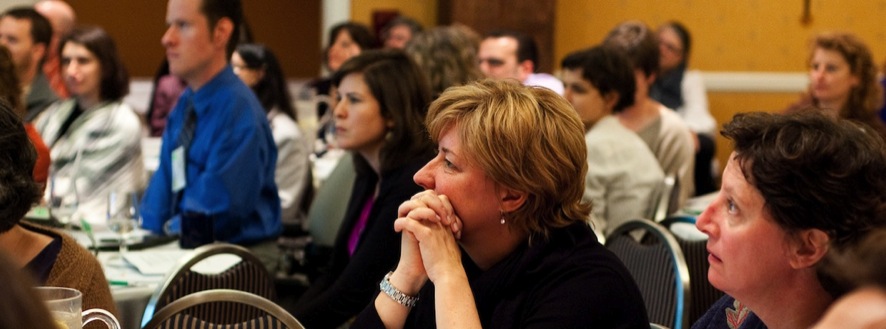 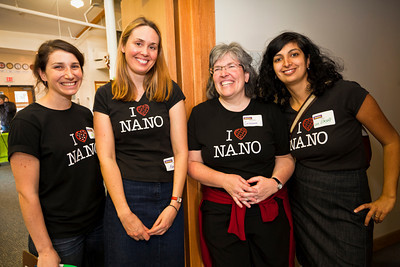 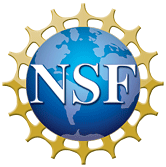 Network-Wide Meeting, Boston, 2012
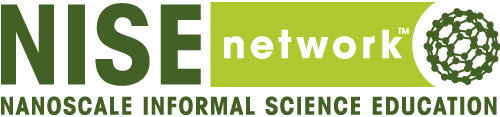 [Speaker Notes: The Network includes all of YOU!
Here are about 50 people  - out of 2600 in our QuickBase files
1300 have profiles on nisenet.org, and 1000 subscribe to the NanoBite newsletter]
Anchorage  Kenai  Jonesboro  Little Rock  Little Rock  Phoenix  Tempe  Tucson  Berkeley  Los Angeles  Menlo Park  Modesto  Oakland  Pomona  Redding  San Diego  San Francisco  San Jose  San Luis Obispo  Santa Barbara  Sausalito  Stanford  Durango  Fort Collins  Lafayette  New Haven  Norwalk  Washington  Dover  Wilmington  Fort Myers  Miami  West Palm Beach  Atlanta  Hilo  Des Moines  Boise  Champaign  Chicago  Normal  Rockford  Fort Wayne  Indianapolis  West Lafayette  Wichita  Louisville  Baton Rouge  Acton  Boston  Brookline  Cambridge Lowell  Baltimore  Bethesda  College  Bangor  Portland  Ann Arbor  Traverse City  Bemidji Duluth  Minneapolis  St. Paul  Malden St. Louis  Jackson  Bozeman  Missoula  Charlotte  Durham  Raleigh  Winston-Salem  Bismarck  Fargo  Lincoln  Omaha  Jersey City  Newark  Princeton  Albuquerque  Las Cruces  Los Alamos  Las Vegas  Reno  Buffalo  Corona  Elmira  Garden City  Ithaca  New York  Oneonta  Port Jefferson  Queens  Rochester  Schenectady  Syracuse  Troy  Upton  Cincinnati  Columbus  Dayton  Enid  Stillwater  Ashland  Eugene  Portland  Allentown  Philadelphia  Pittsburgh  University Park  Humacao  Chattanooga  Memphis  Austin  Fort Worth  Houston  Laredo  Lubbock  Tyler  Salt Lake City  Alexandria  Arlington  Danville  Bellevue  Mukilteo  Pullman  Seattle  Beloit  Madison  Morgantown  Casper
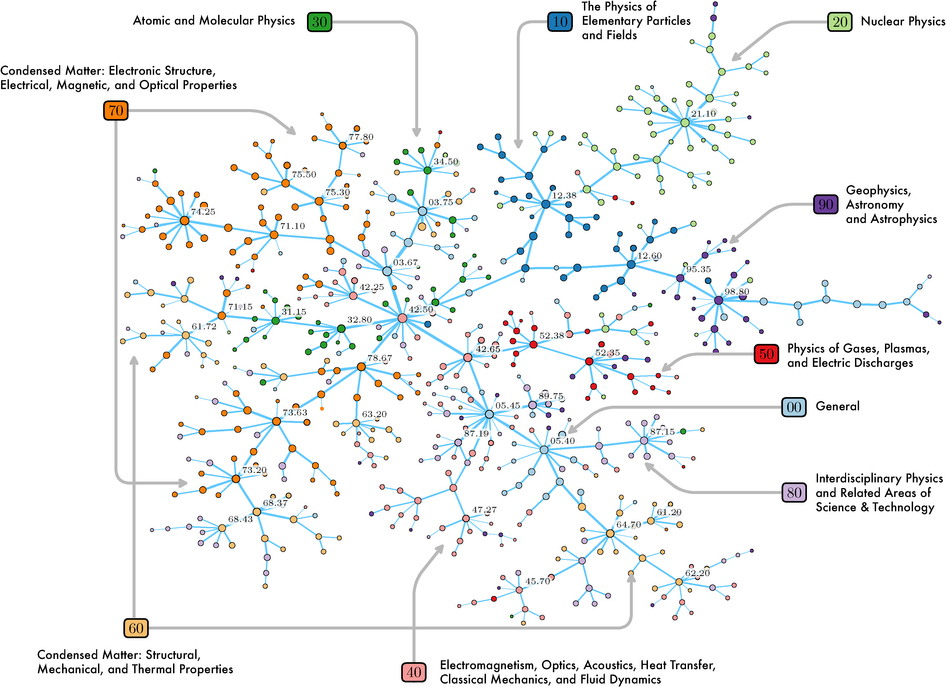 Evolution of the NISE Net
Nanoscale Informal Science Education Network
2010 -
2011 -
2009 -
2014 -
2012 -
2008 -
2013 -
2007 -
2006 -
10/2005 -
10/2015 -
Nanoscale Informal Science Education Network
3
2010 -
2011 -
2009 -
2014 -
2012 -
2008 -
2013 -
2007 -
2006 -
10/2005 -
10/2015 -
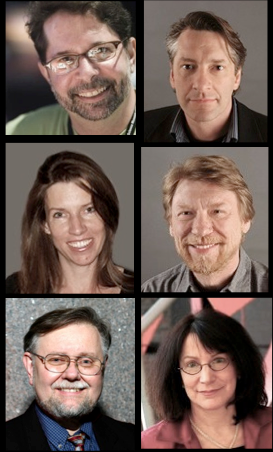 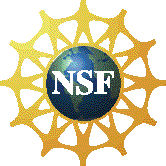 foster public awareness, engagement, and understanding of nanoscale science, engineering, and technology
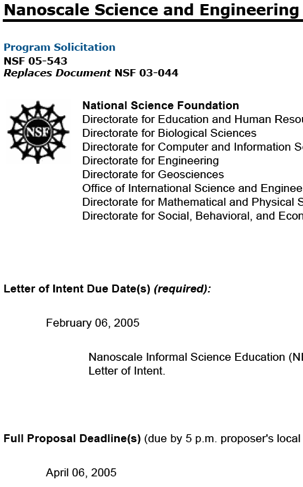 Create a network to build capacity in the field 
Develop and disseminate educational deliverables of all kinds 
Stimulate educational research & evaluation
Nanoscale Informal Science Education Network
3
2010 -
2011 -
2009 -
2014 -
2012 -
2008 -
2013 -
2007 -
2006 -
10/2005 -
10/2015 -
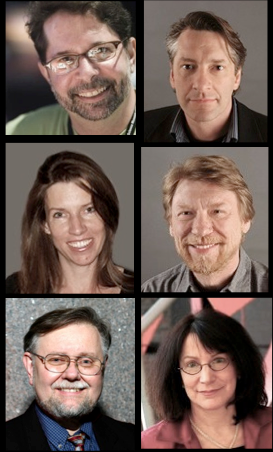 Nanoscale Informal Science Education Network
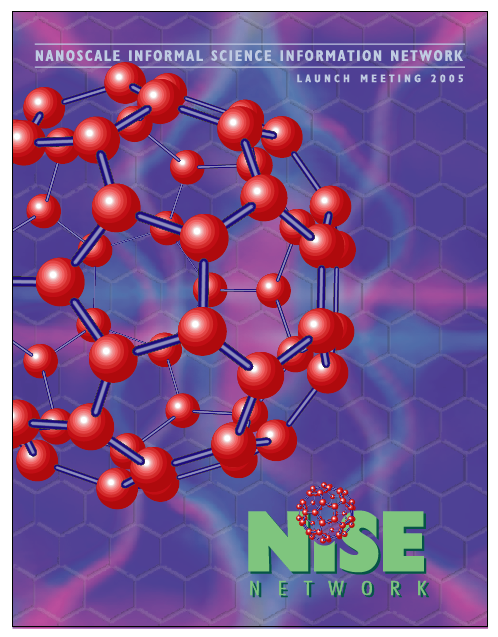 3
2010 -
2011 -
2009 -
2014 -
2012 -
2008 -
2013 -
2007 -
2006 -
10/2005 -
10/2015 -
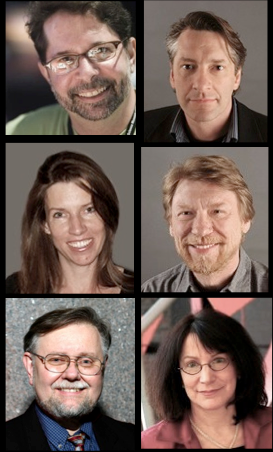 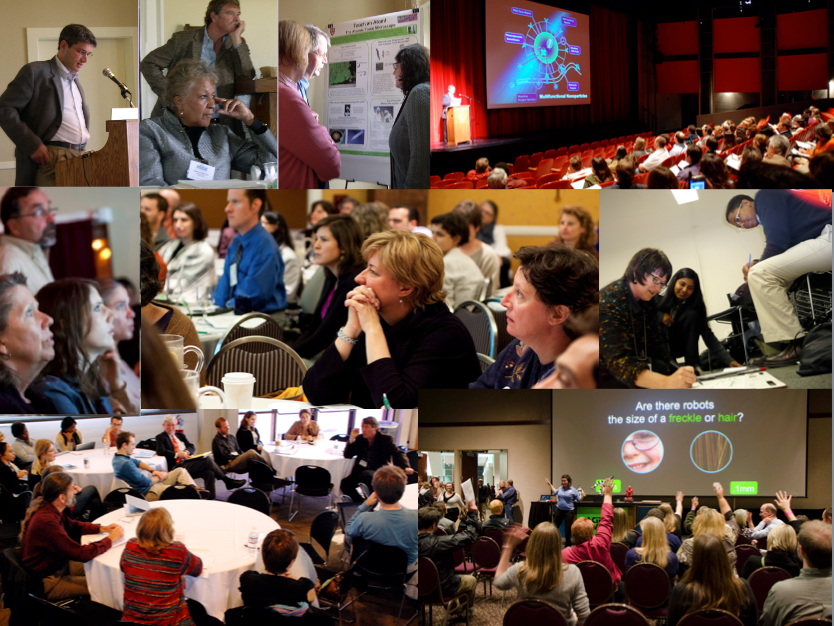 Create a common sense of purpose
Develop shared understanding
Build connections with other professionals
Next Year:  Regional Meetings
Year 10:  Network Wide Meeting
Nanoscale Informal Science Education Network
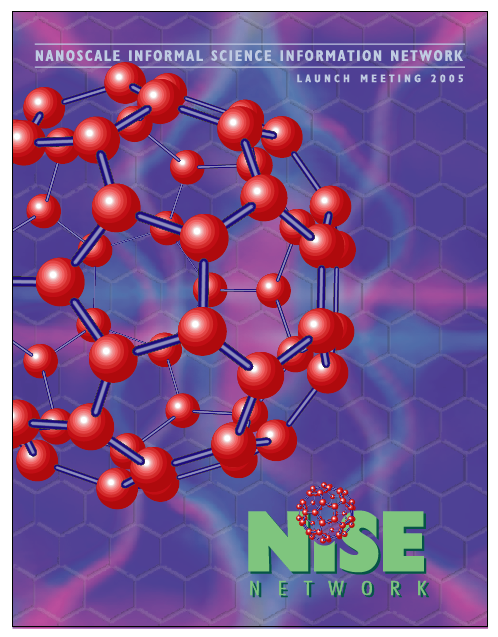 3
3
10
2010 -
2011 -
2009 -
2014 -
2012 -
2008 -
2013 -
2007 -
2006 -
10/2005 -
10/2015 -
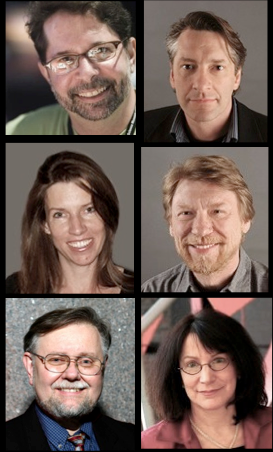 Nanoscale Informal Science Education Network
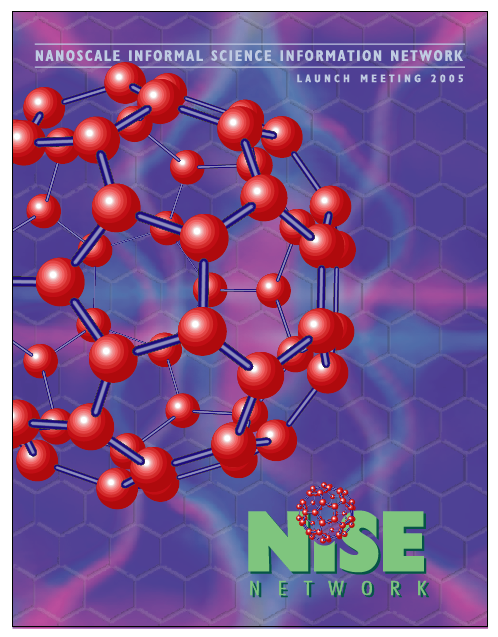 3
10
2010 -
2011 -
2009 -
2014 -
2012 -
2008 -
2013 -
2007 -
2006 -
10/2005 -
10/2015 -
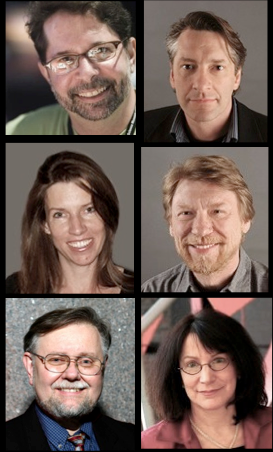 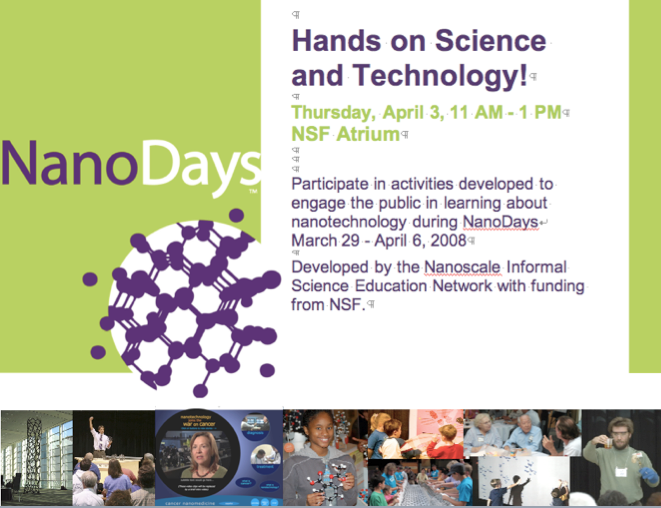 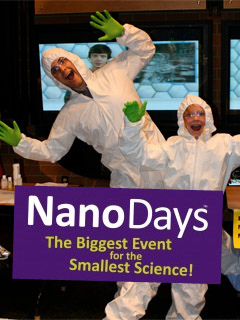 March 30- April 7, 2013(321 applications for kits)
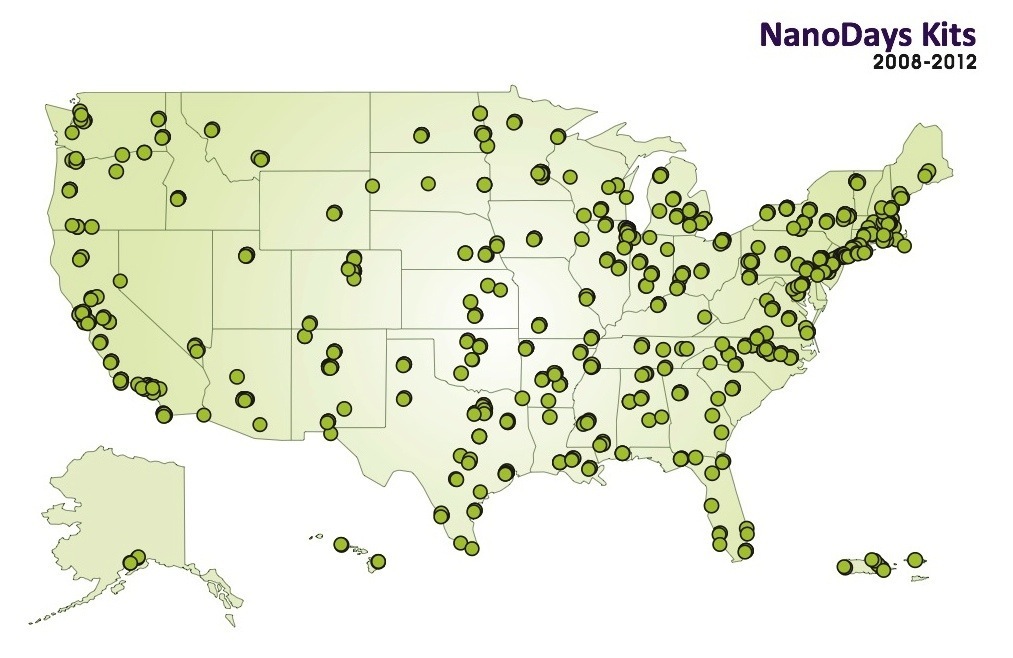 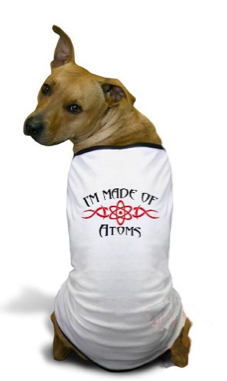 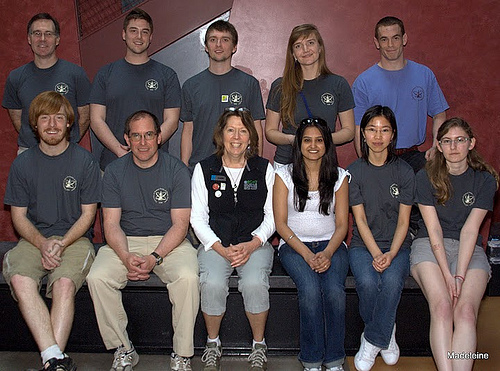 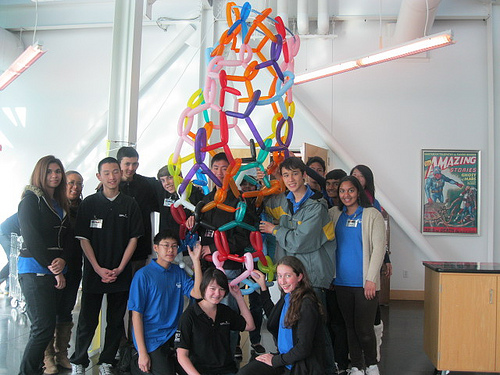 Makes nano content seem doable
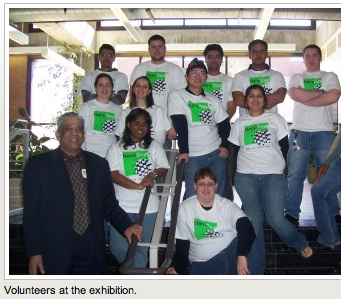 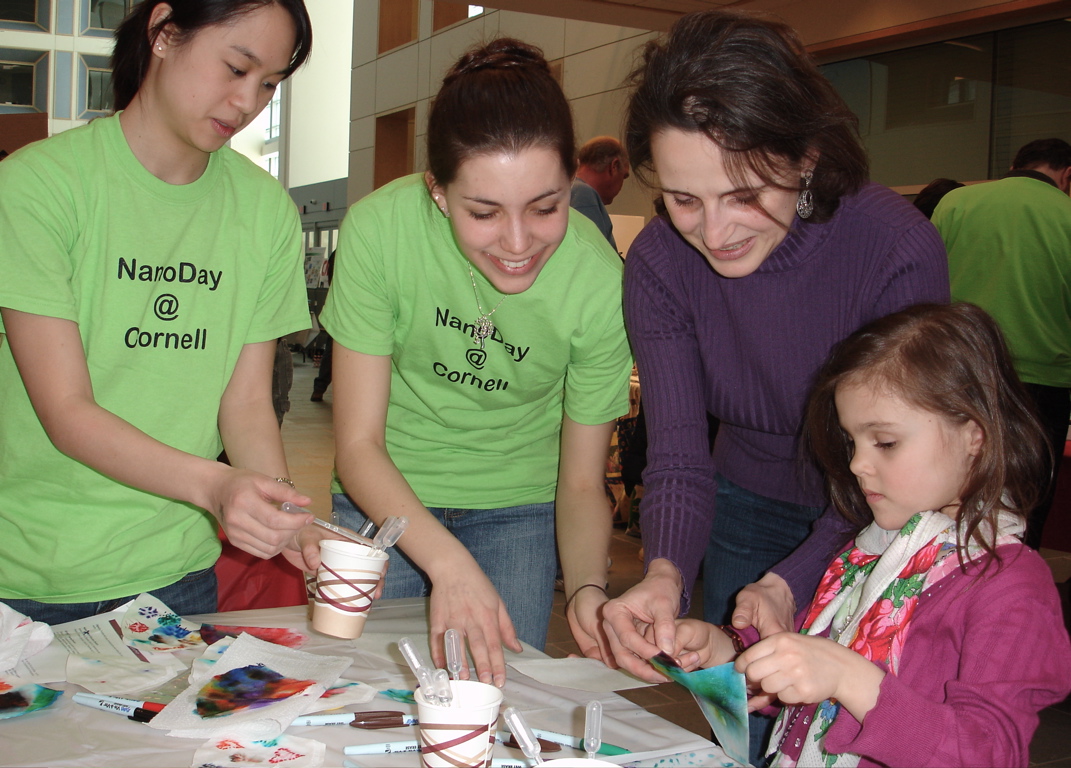 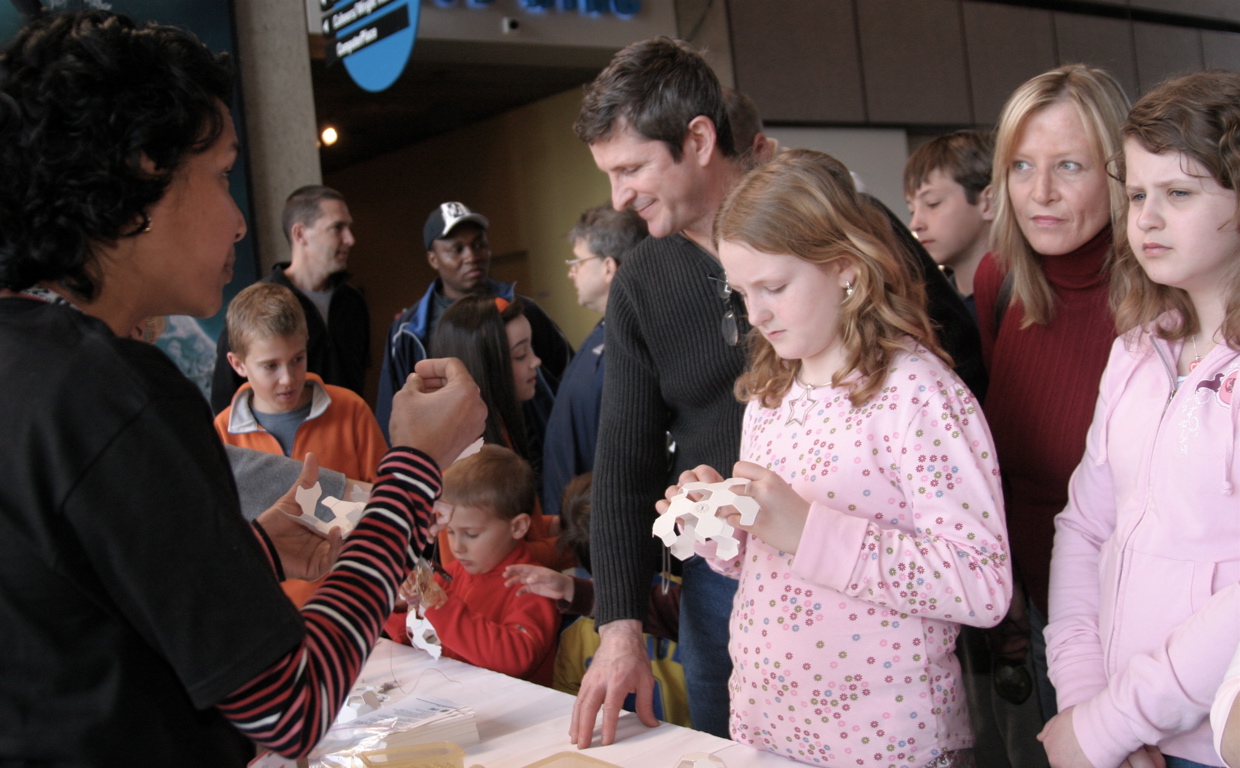 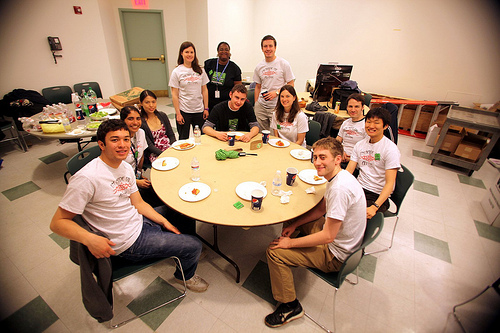 280 entries and 118 evaluation reports
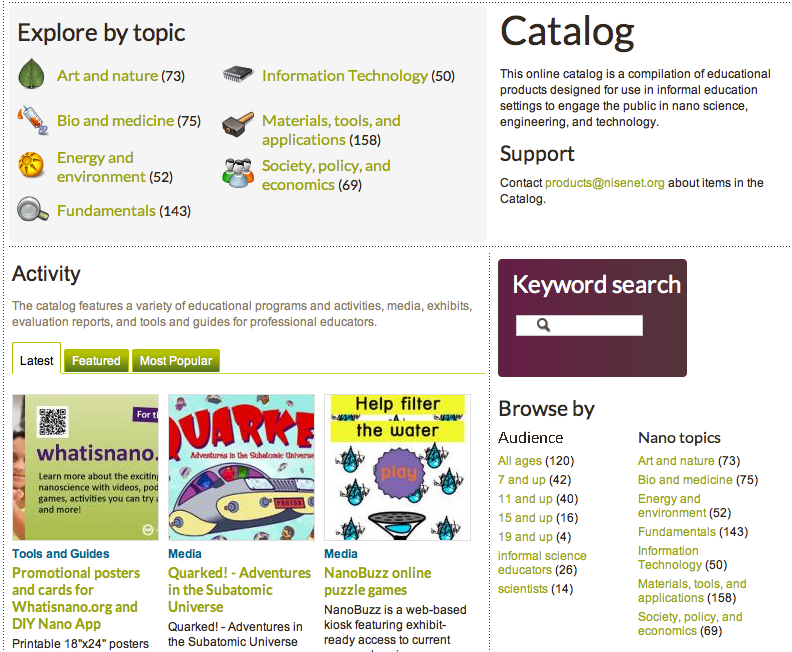 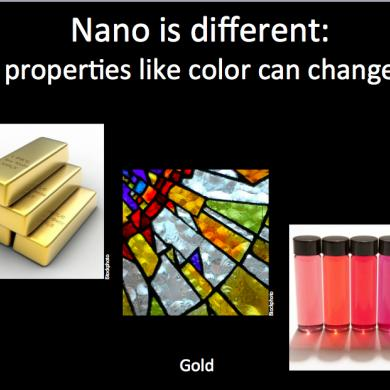 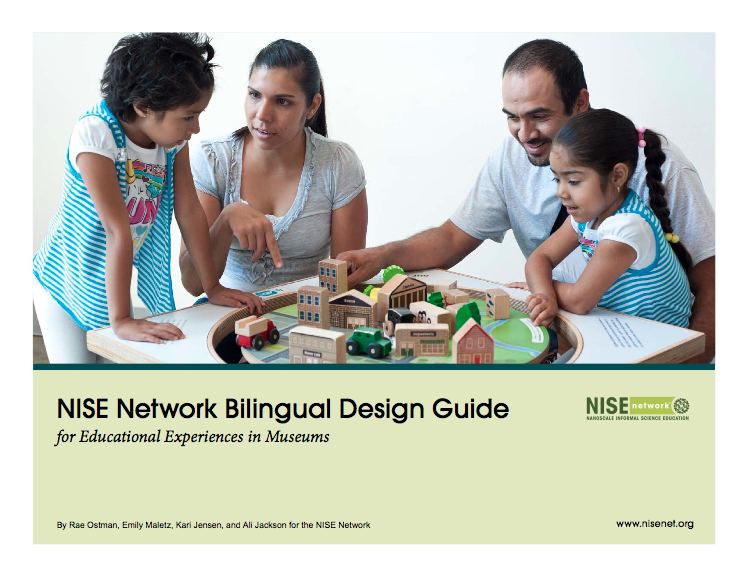 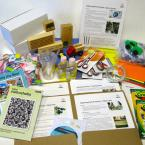 Nanoscale Informal Science Education Network
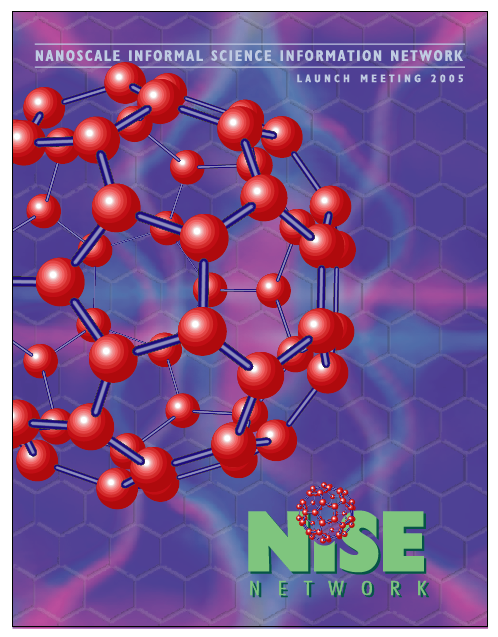 3
10
2010 -
2011 -
2009 -
2014 -
2012 -
2008 -
2013 -
2007 -
2006 -
10/2005 -
10/2015 -
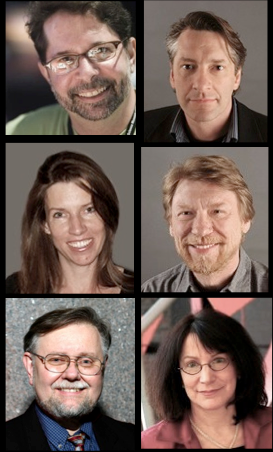 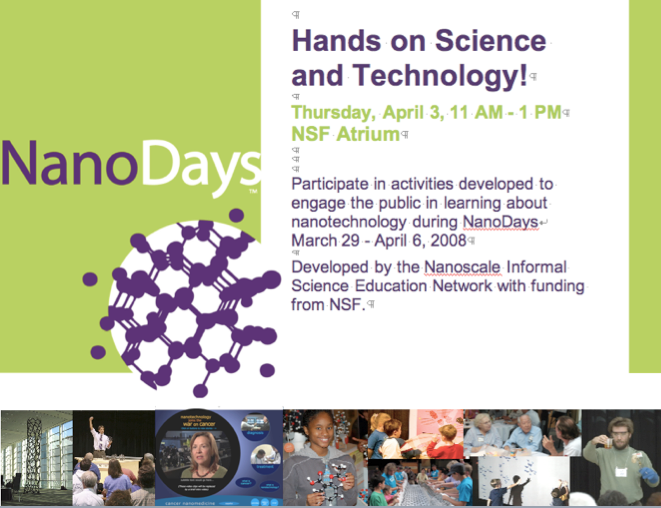 Nanoscale Informal Science Education Network
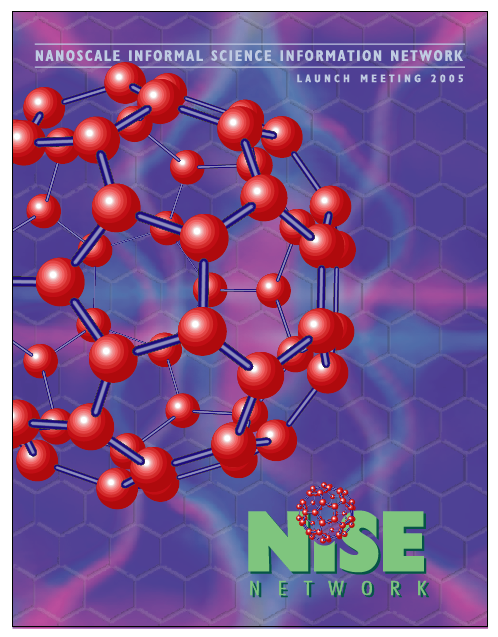 3
3
10
10
100
2010 -
2011 -
2009 -
2014 -
2012 -
2008 -
2013 -
2007 -
2006 -
10/2005 -
10/2015 -
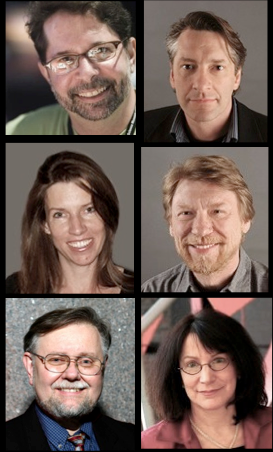 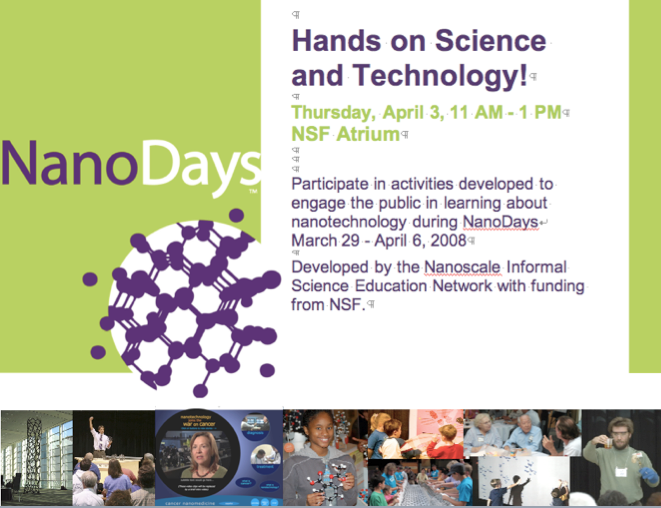 Nanoscale Informal Science Education Network
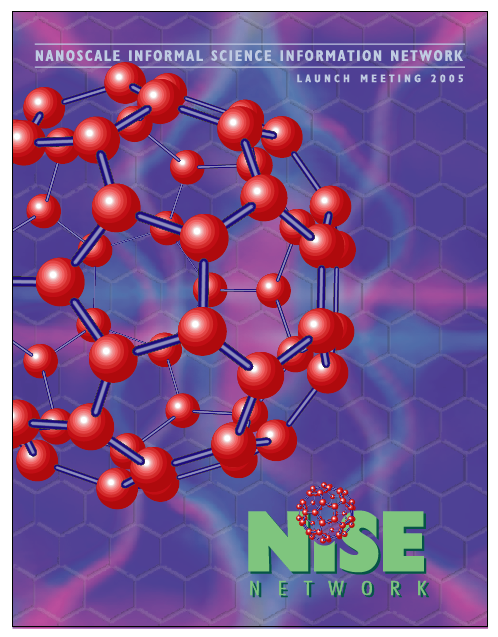 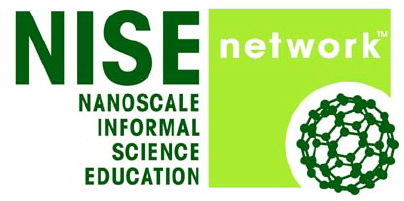 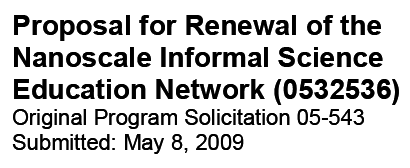 3
10
100
2010 -
2011 -
2009 -
2014 -
2012 -
2008 -
2013 -
2007 -
2006 -
10/2005 -
10/2015 -
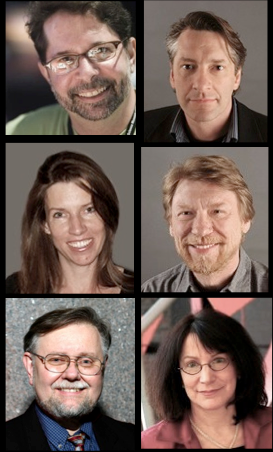 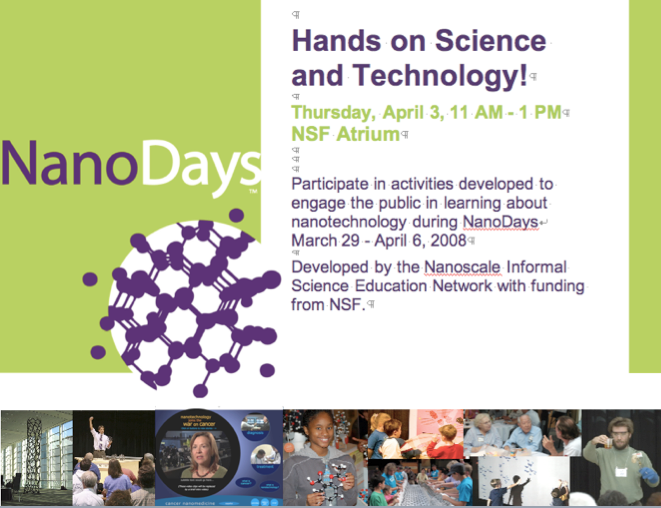 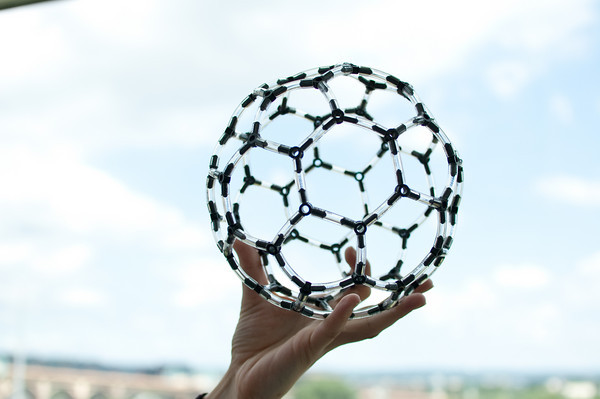 Years 1-5:  (2005-2010)
Building the network

Years 6-10: (2010-2015)
Engaging the public through the network
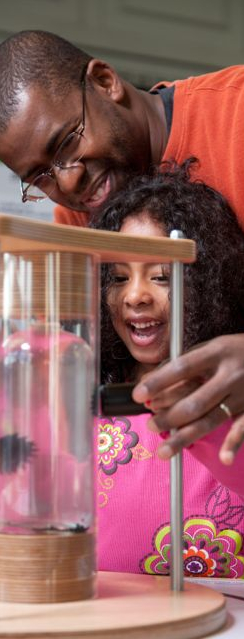 Nanoscale Informal Science Education Network
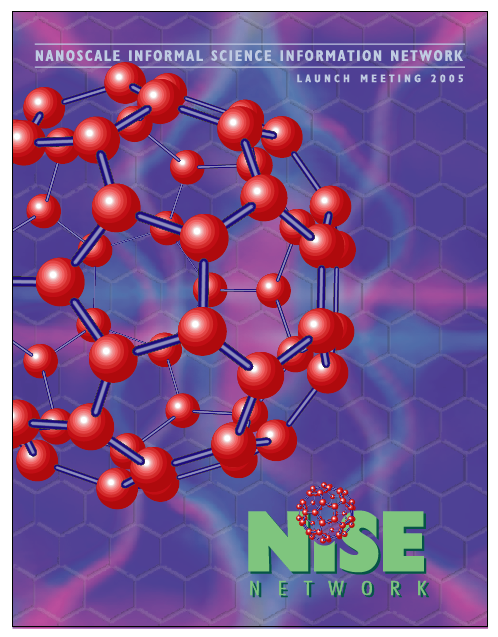 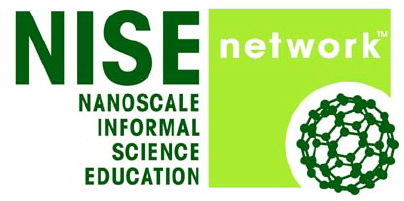 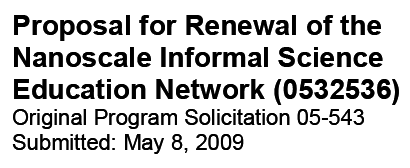 3
10
100
14
200
2010 -
2011 -
2009 -
2014 -
2012 -
2008 -
2013 -
2007 -
2006 -
10/2005 -
10/2015 -
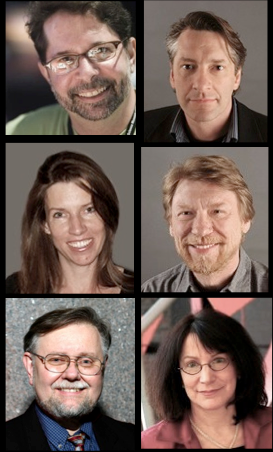 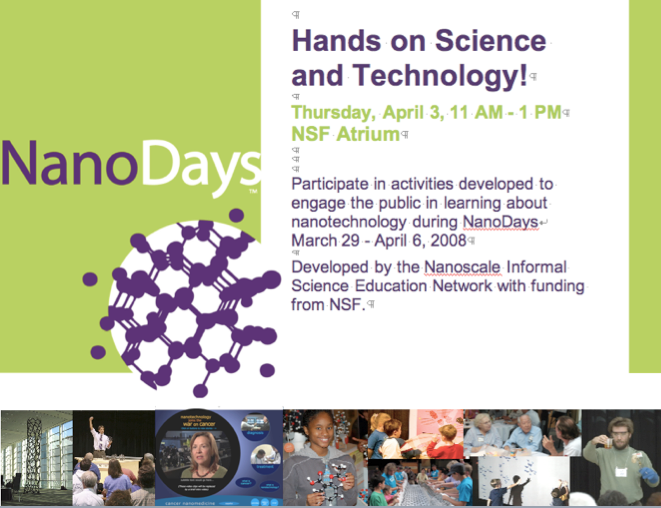 Nanoscale Informal Science Education Network
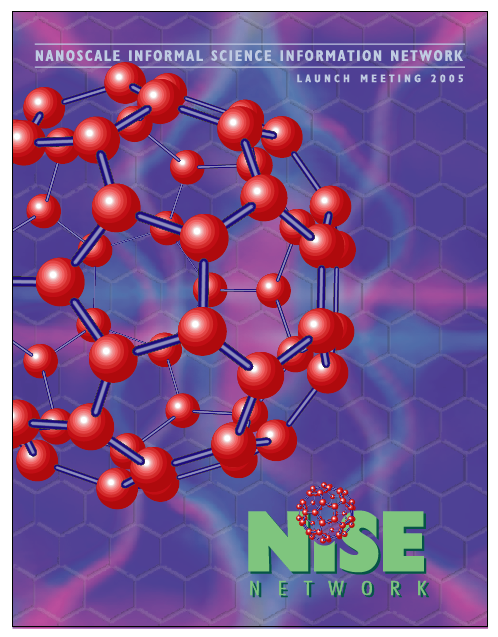 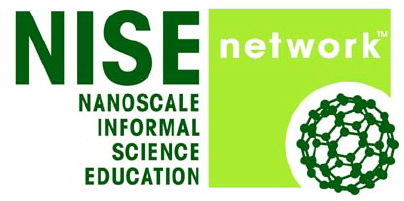 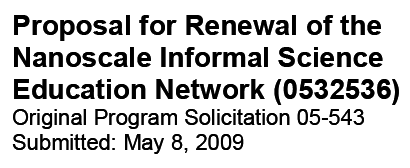 14
200
2010 -
2011 -
2009 -
2014 -
2012 -
2008 -
2013 -
2007 -
2006 -
10/2005 -
10/2015 -
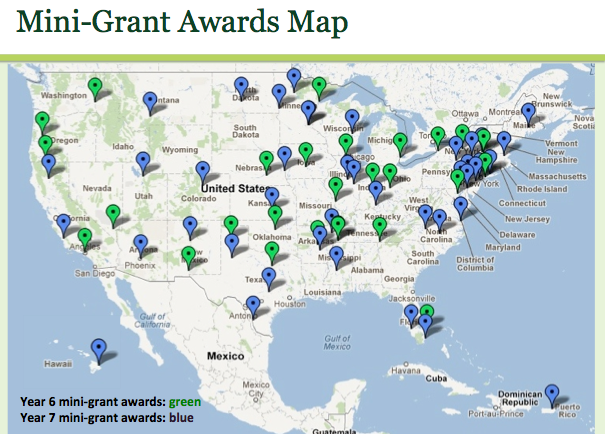 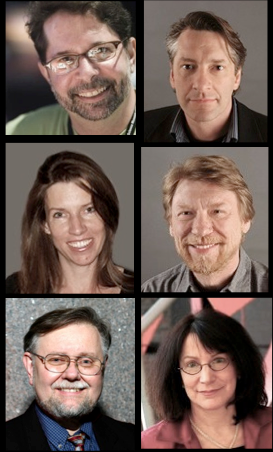 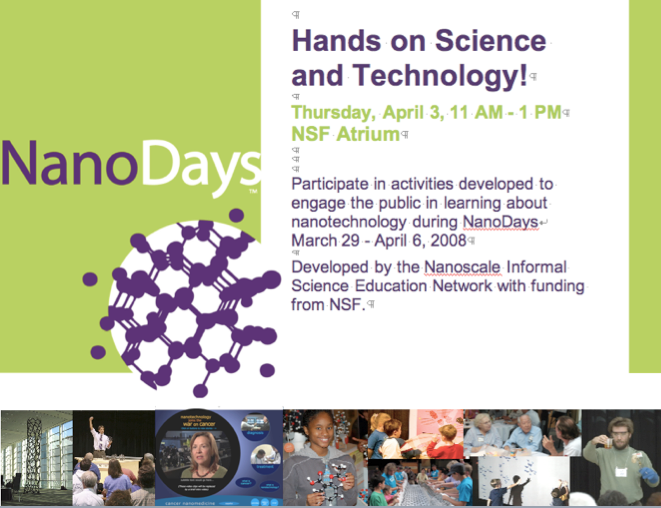 110 awarded to date, more to come
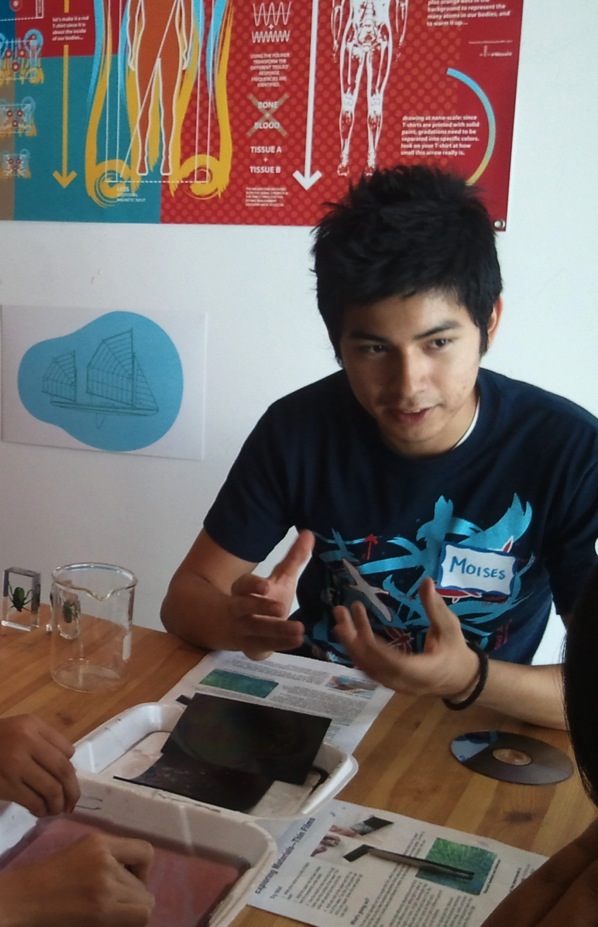 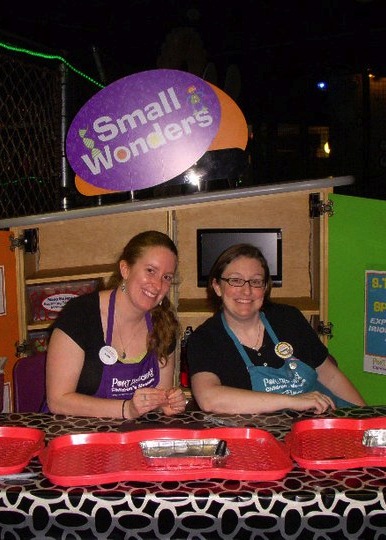 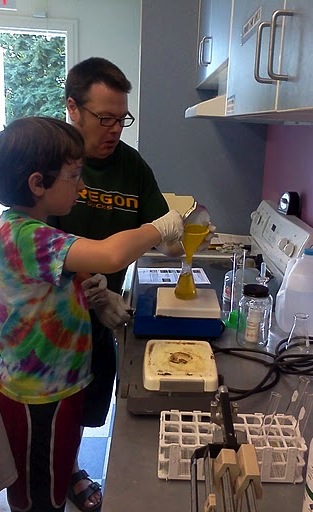 [Speaker Notes: Also heard demand from partners]
Nanoscale Informal Science Education Network
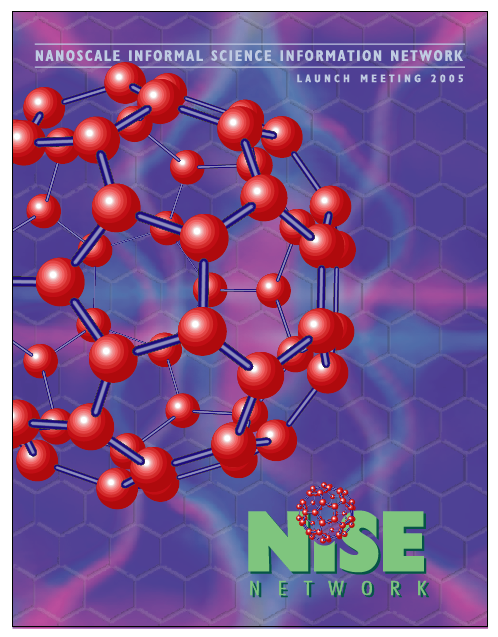 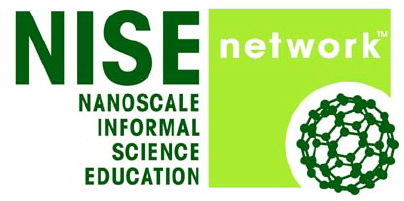 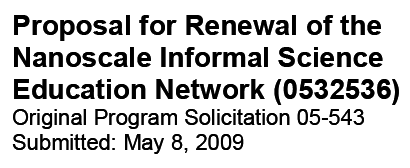 14
200
2010 -
2011 -
2009 -
2014 -
2012 -
2008 -
2013 -
2007 -
2006 -
10/2005 -
10/2015 -
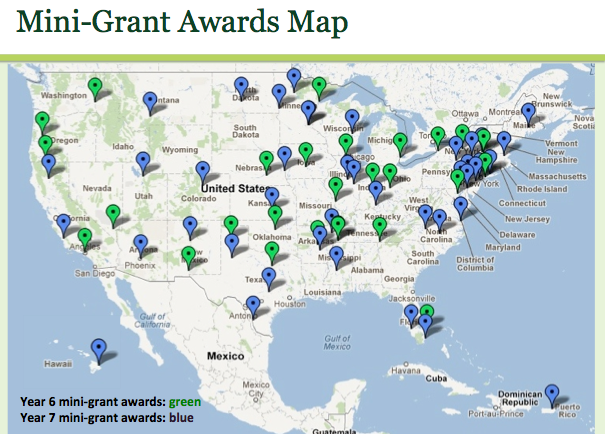 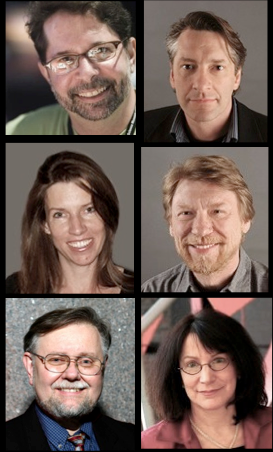 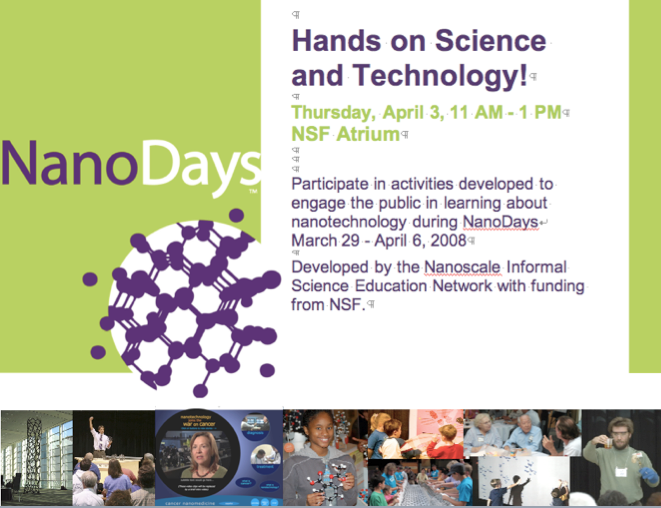 Nanoscale Informal Science Education Network
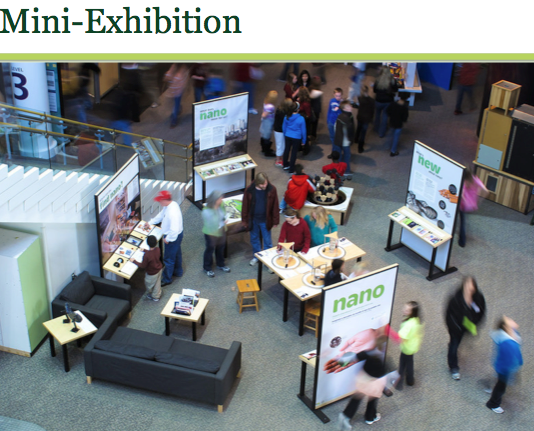 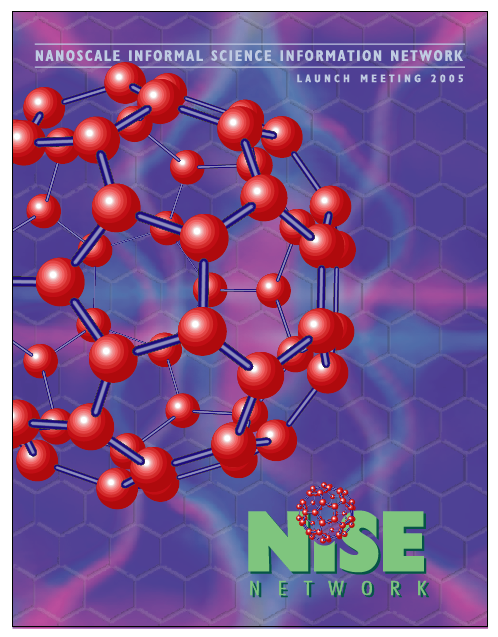 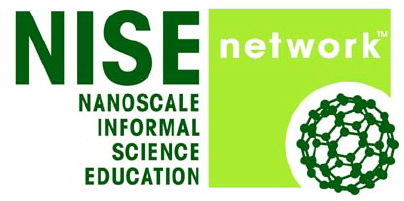 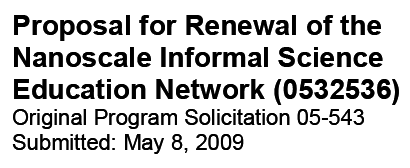 14
200
2010 -
2011 -
2009 -
2014 -
2012 -
2008 -
2013 -
2007 -
2006 -
10/2005 -
10/2015 -
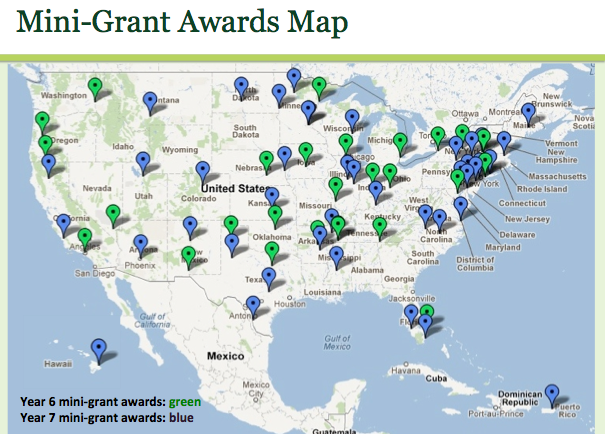 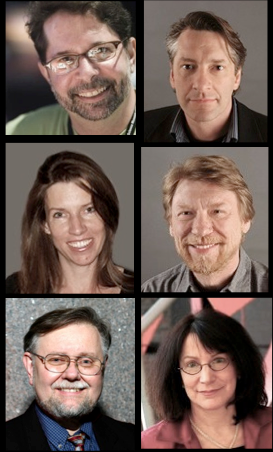 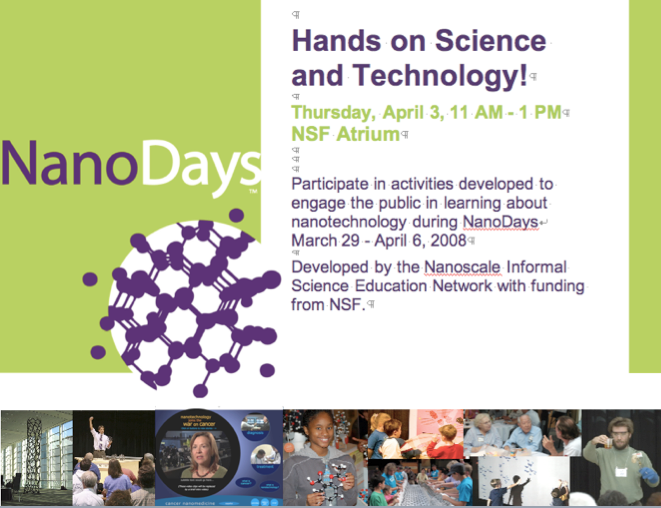 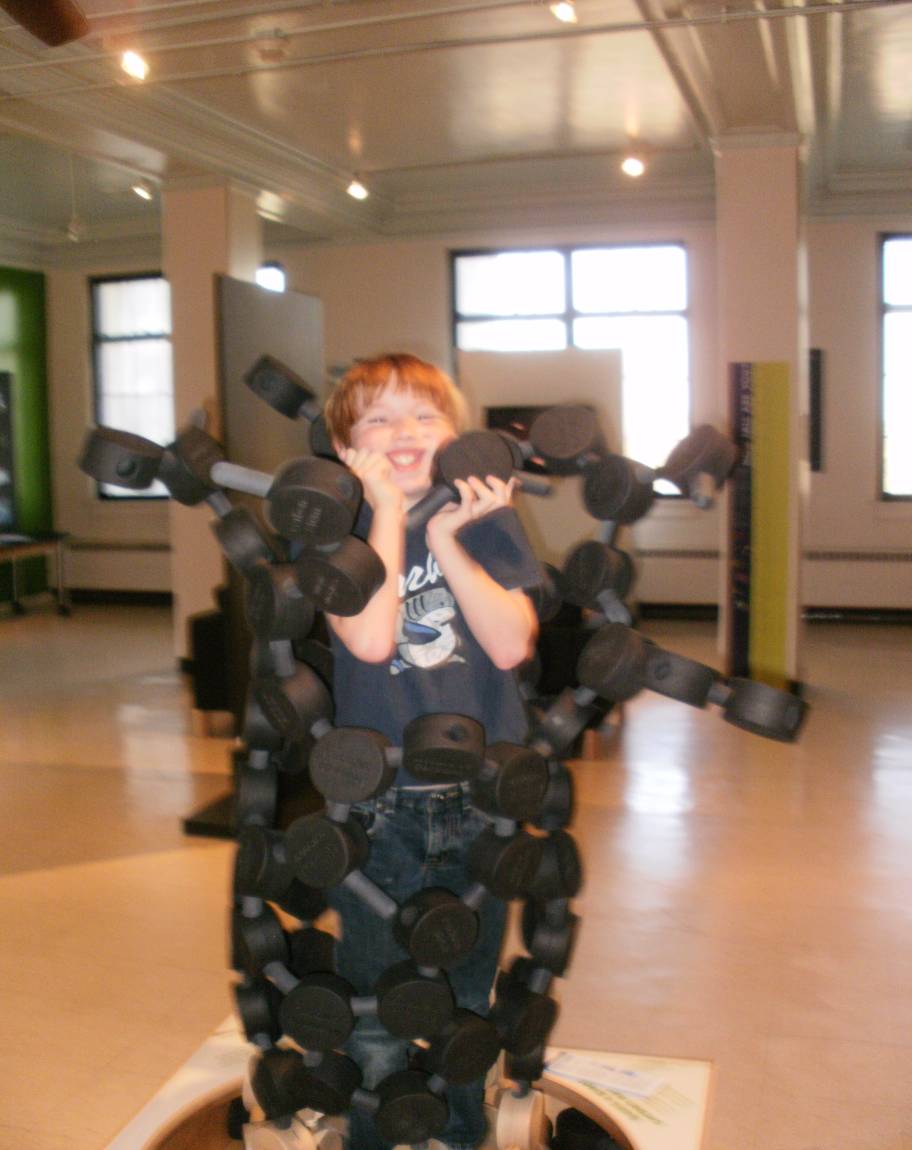 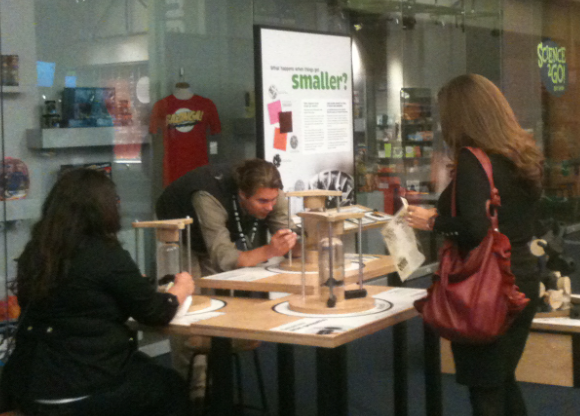 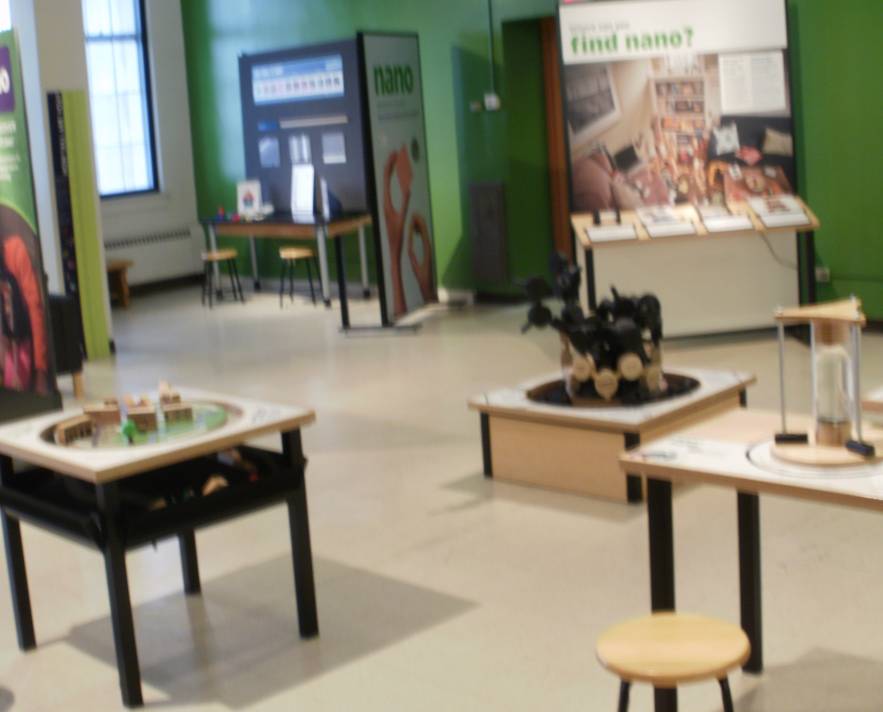 Mini-exhibit slide
Nano Mini-Exhibition in 70 locations
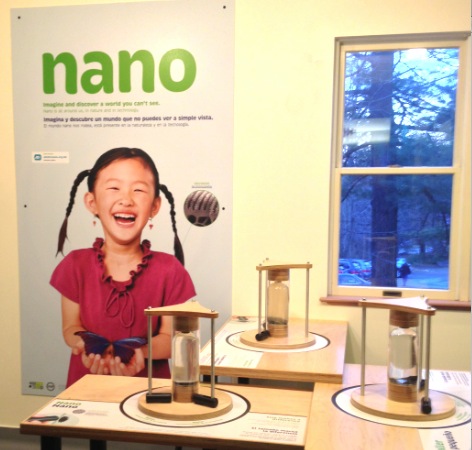 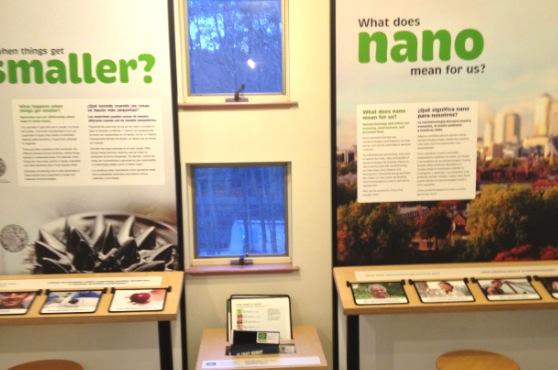 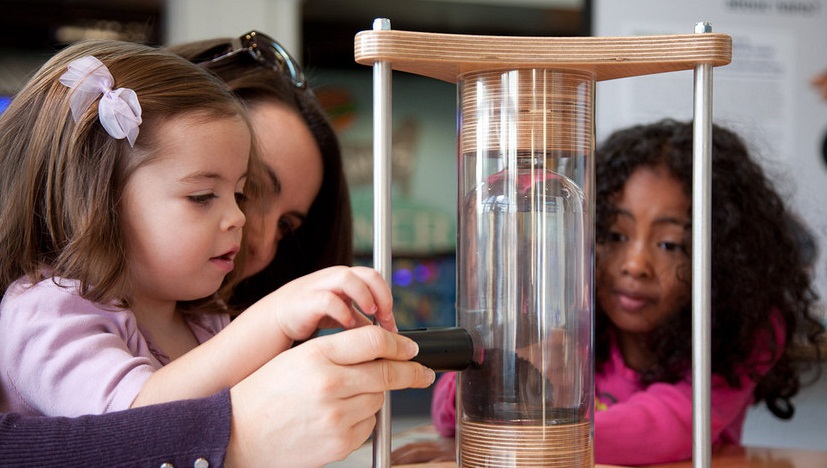 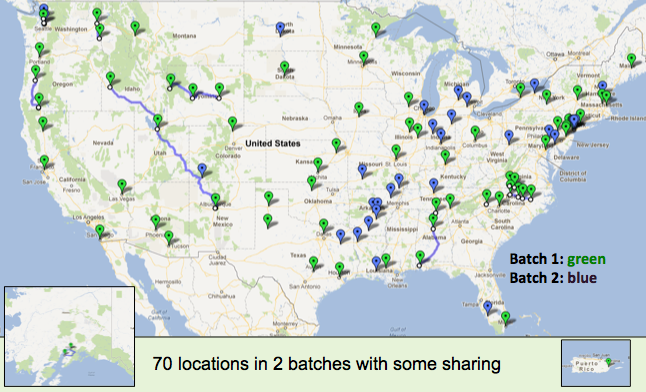 Nanoscale Informal Science Education Network
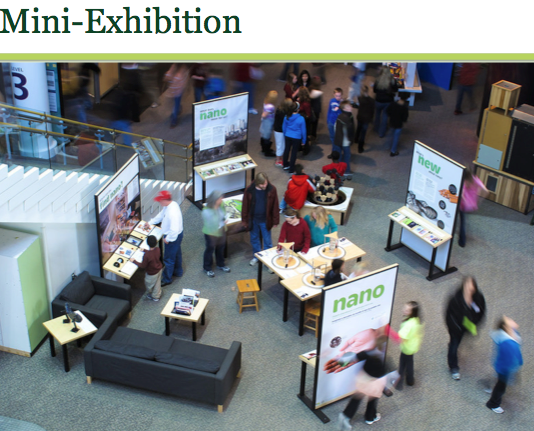 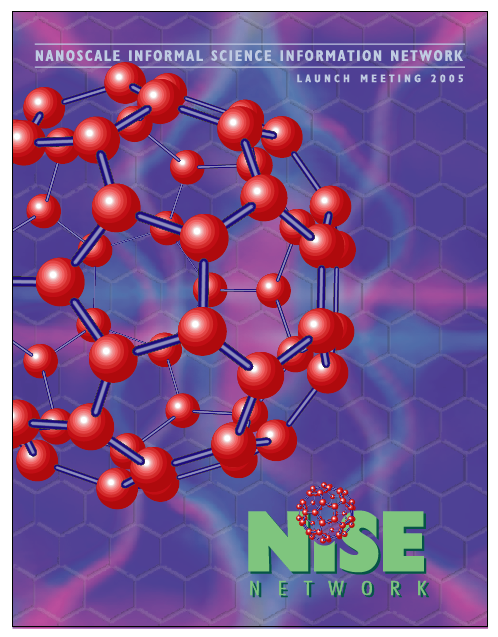 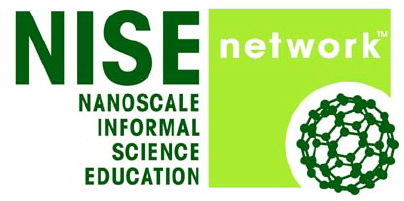 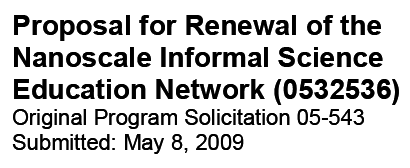 14
200
2010 -
2011 -
2009 -
2014 -
2012 -
2008 -
2013 -
2007 -
2006 -
10/2005 -
10/2015 -
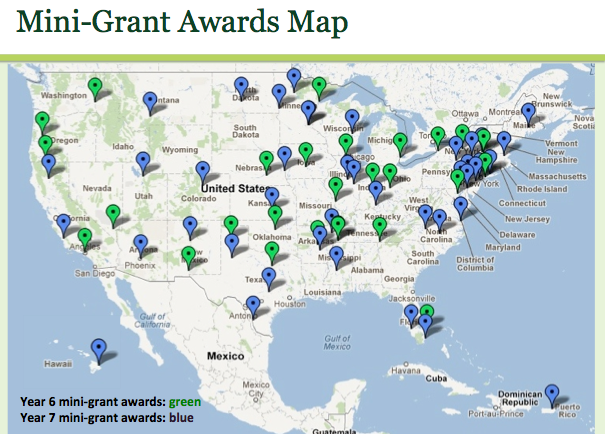 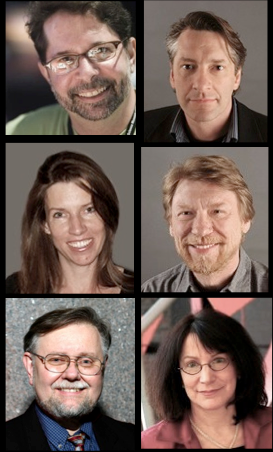 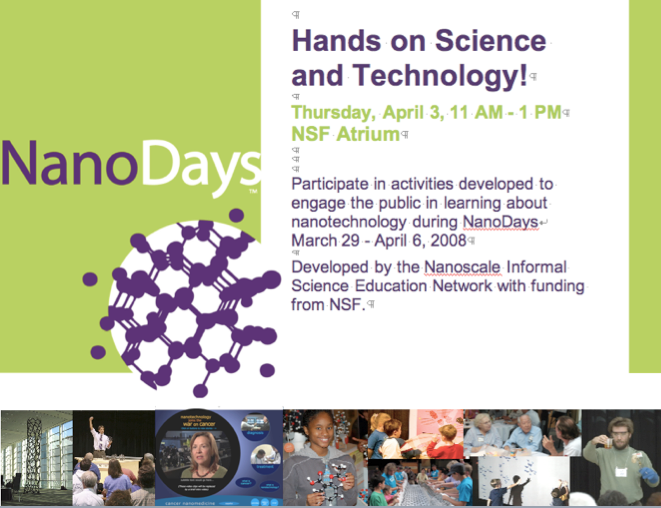 Nanoscale Informal Science Education Network
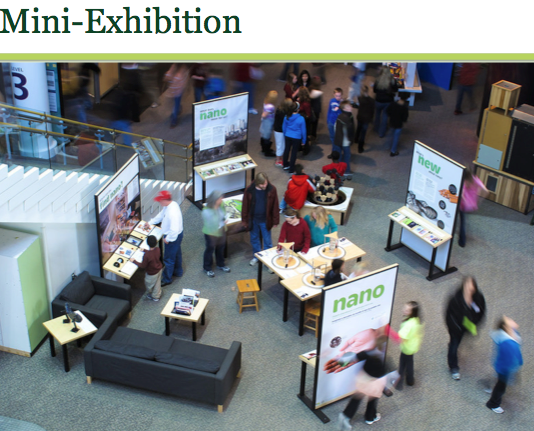 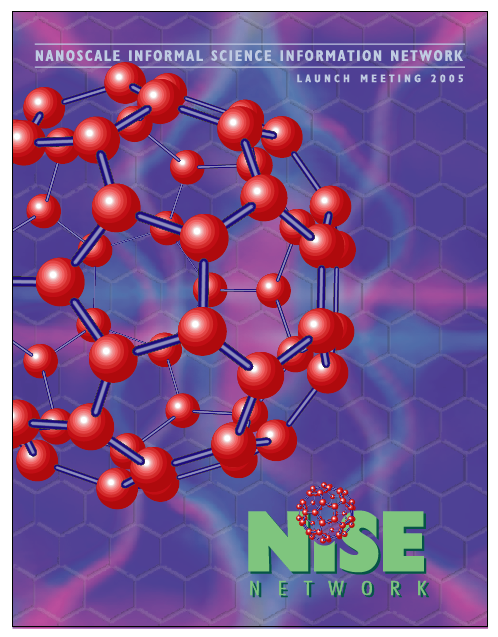 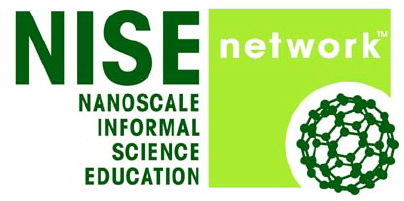 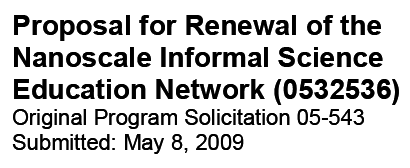 14
200
2010 -
2011 -
2009 -
2014 -
2012 -
2008 -
2013 -
2007 -
2006 -
10/2005 -
10/2015 -
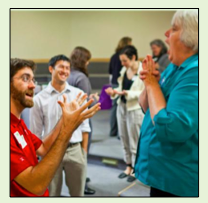 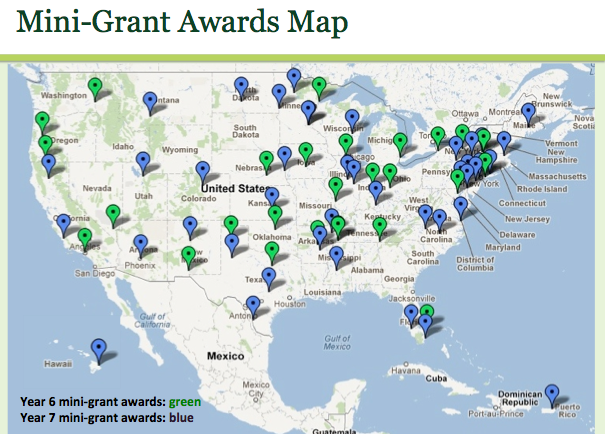 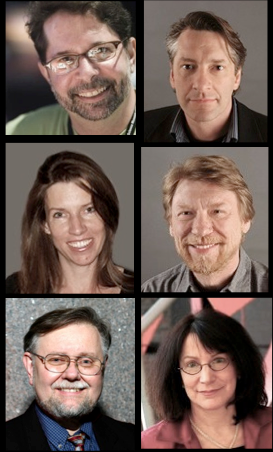 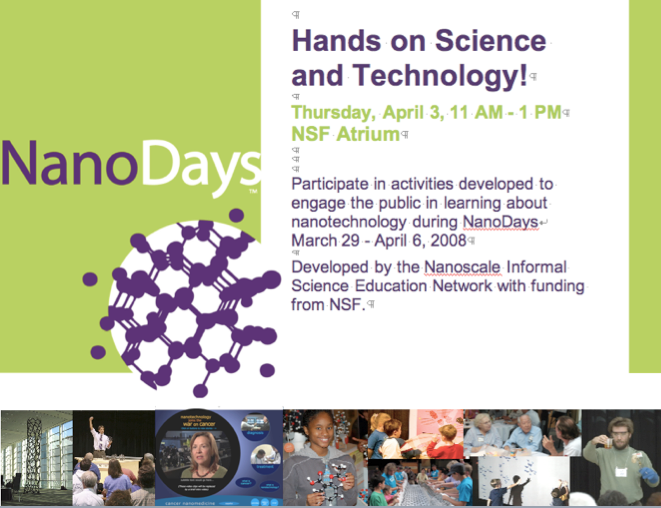 Professional development
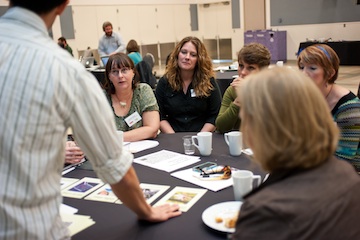 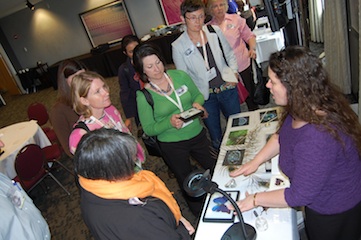 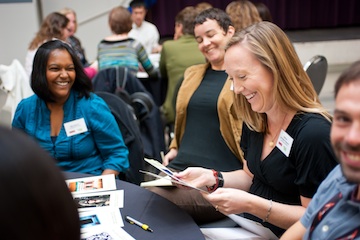 Coming up this year: 
On-line brown- bags
Universal Design Workshop
Bi-lingual Workshop
TBI pre-conference workshop
MRS PD activities
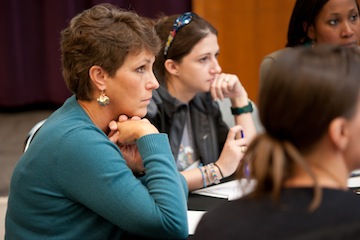 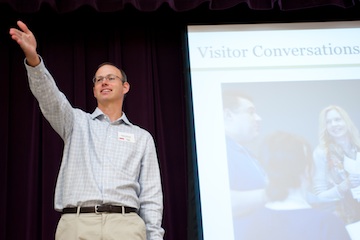 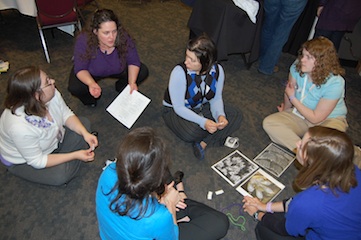 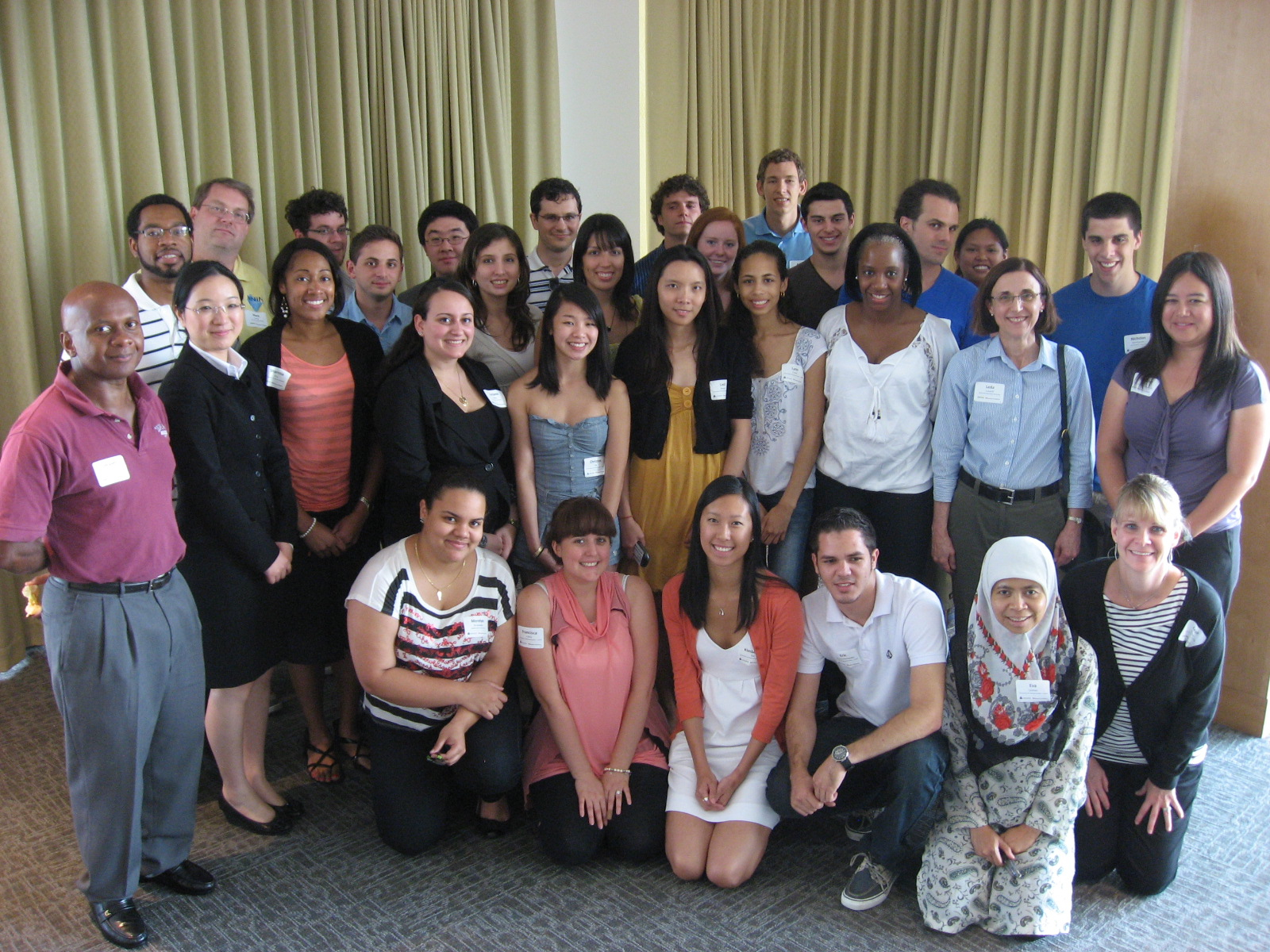 hands on program training • programming for young audience • science theater • best practices •  universal design • nano and society • team-based inquiry • science communication
Nanoscale Informal Science Education Network
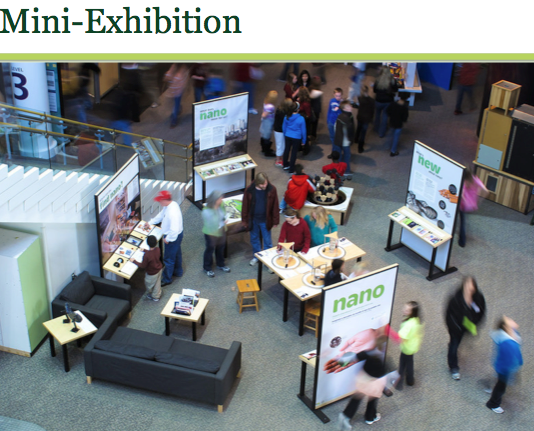 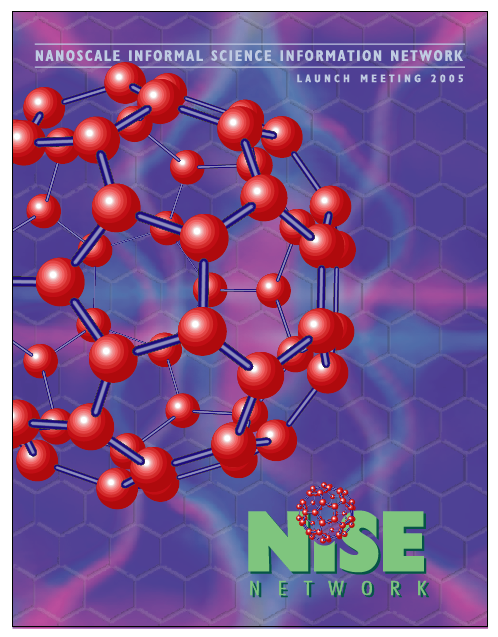 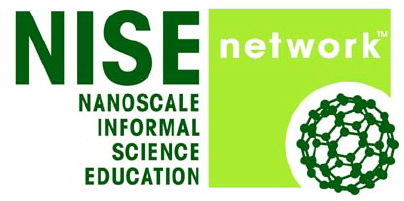 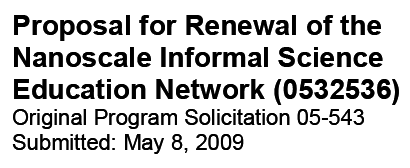 14
200
2010 -
2011 -
2009 -
2014 -
2012 -
2008 -
2013 -
2007 -
2006 -
10/2005 -
10/2015 -
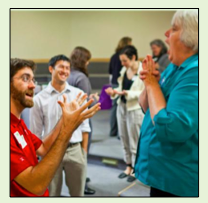 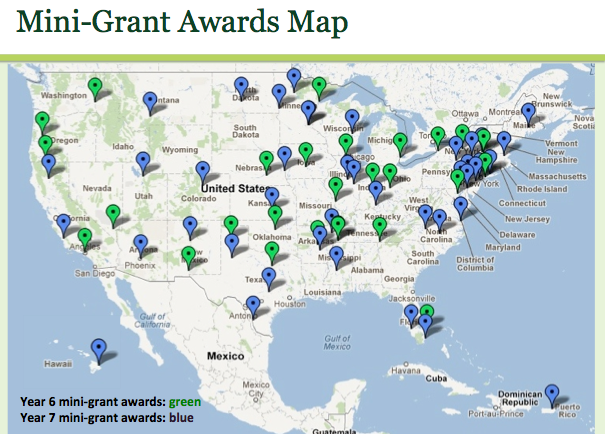 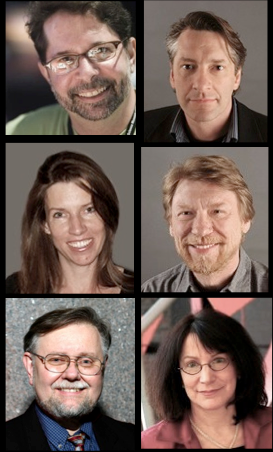 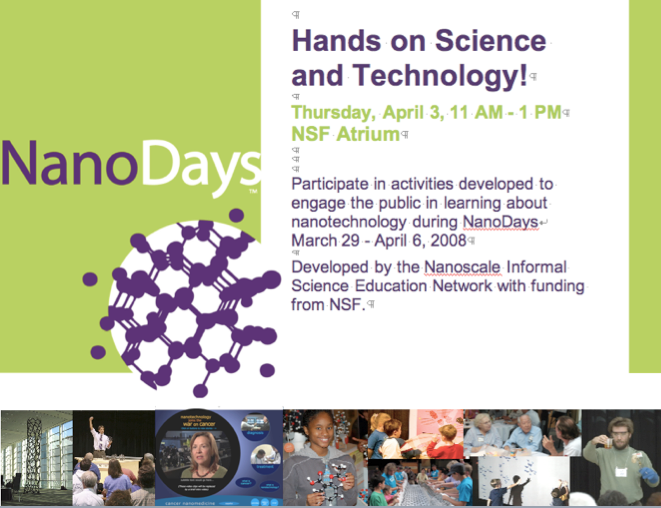 Professional development
Nanoscale Informal Science Education Network
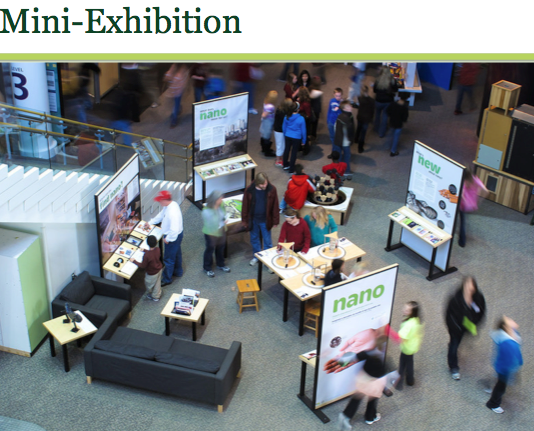 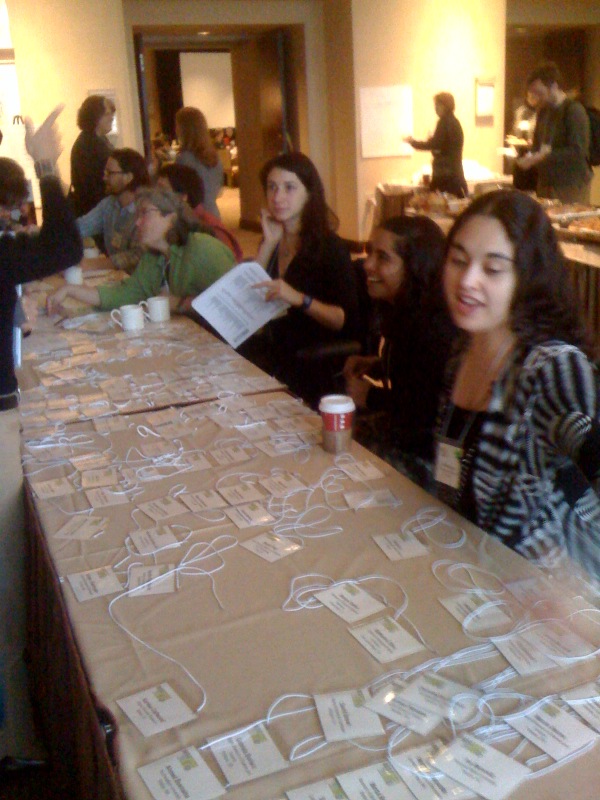 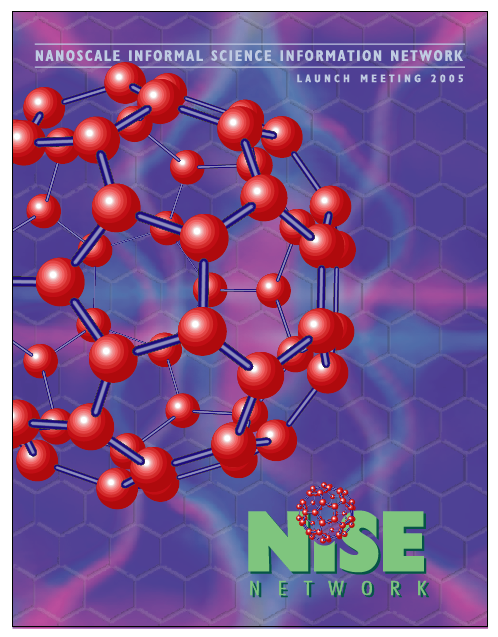 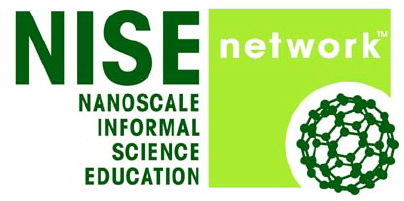 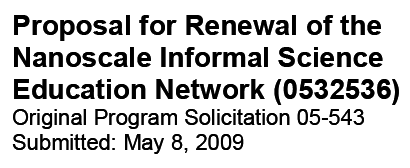 14
200
2010 -
2011 -
2009 -
2014 -
2012 -
2008 -
2013 -
2007 -
2006 -
10/2005 -
10/2015 -
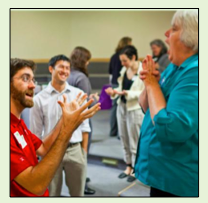 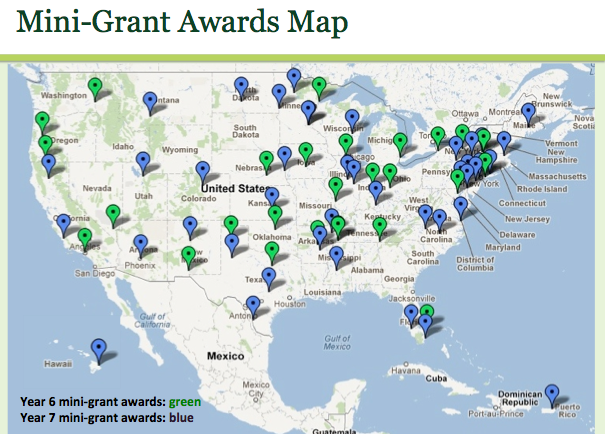 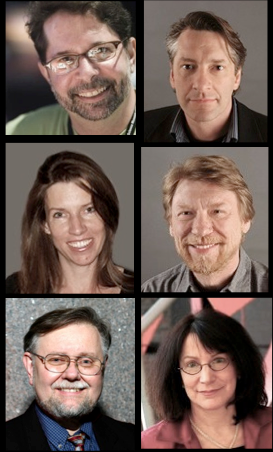 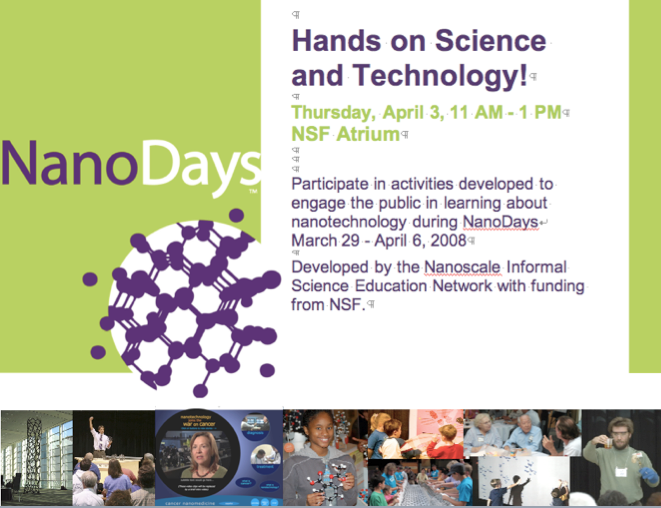 Professional development
Nanoscale Informal Science Education Network
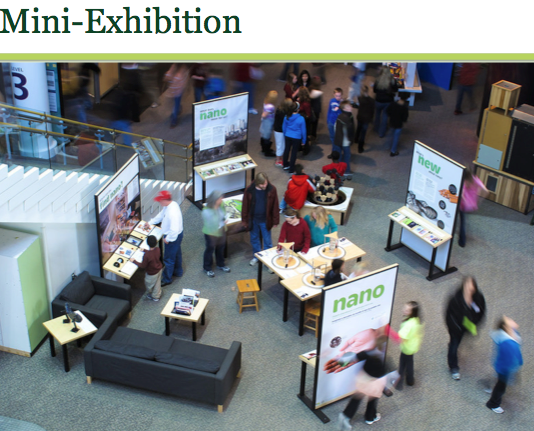 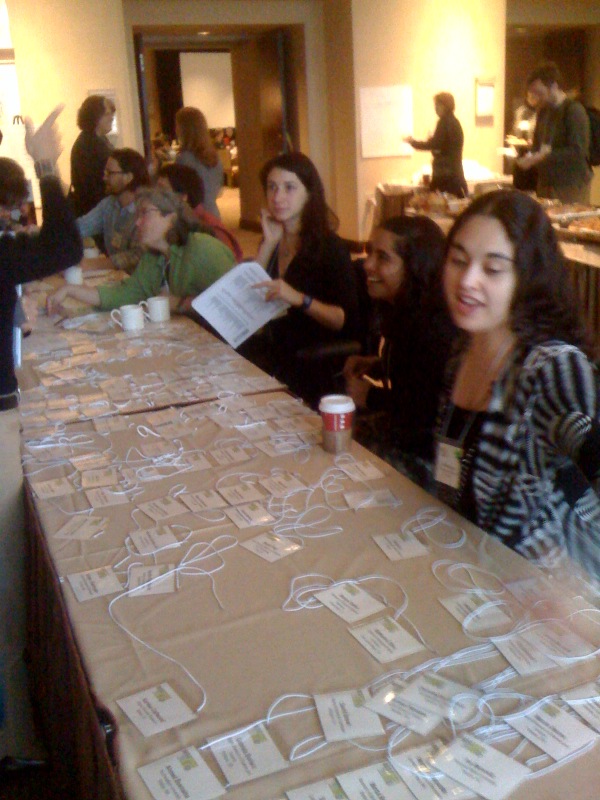 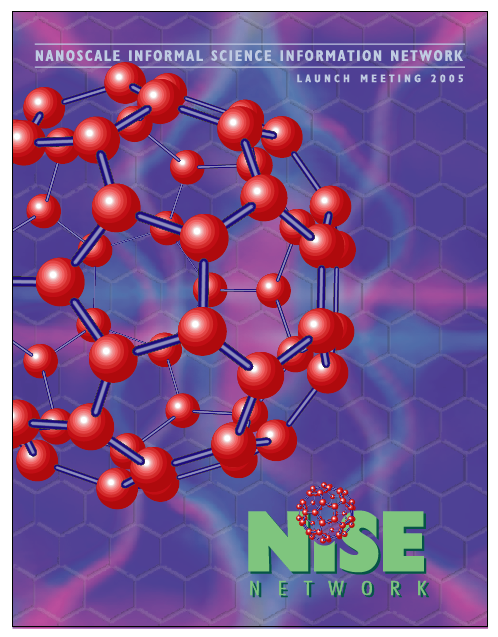 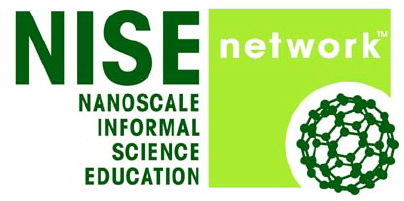 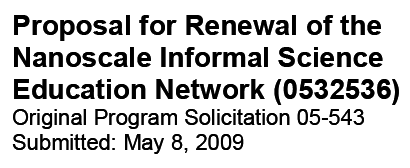 312
188
2010 -
2011 -
2009 -
2014 -
2012 -
2008 -
2013 -
2007 -
2006 -
10/2005 -
10/2015 -
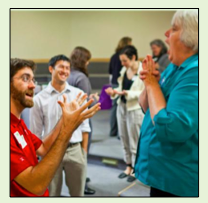 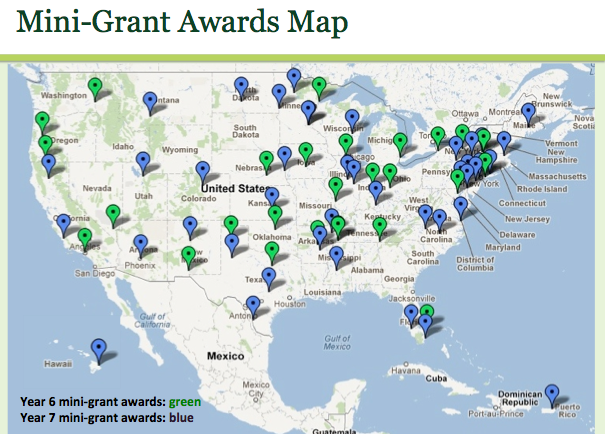 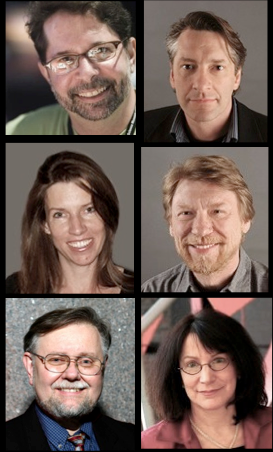 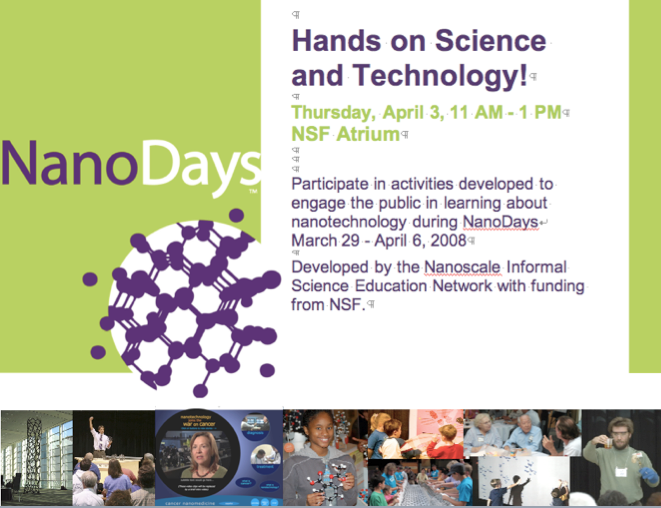 Professional development
About this meeting
In last year’s network communication study we learned that partners were very interested in:
learning new ways to implement NISE Net products, particularly NanoDays programming;
hearing how other institutions in the Network modified, adapted, or “hacked” activities;
learning how other institutions might be integrating nano beyond the yearly NanoDays events and activities; and
sharing more with others to communicate their own implementation ideas, activities, and program modifications, as well as nano-related activities they developed at their own institutions.
Nanoscale Informal Science Education Network
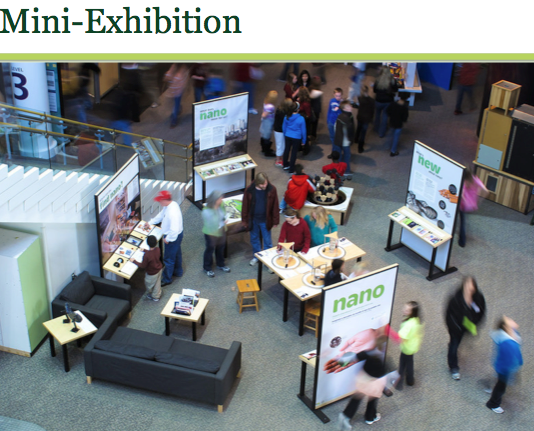 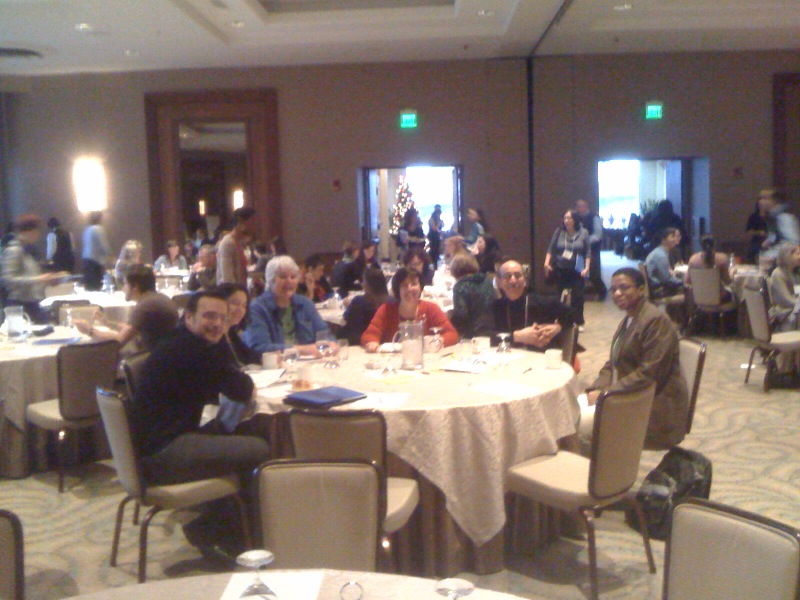 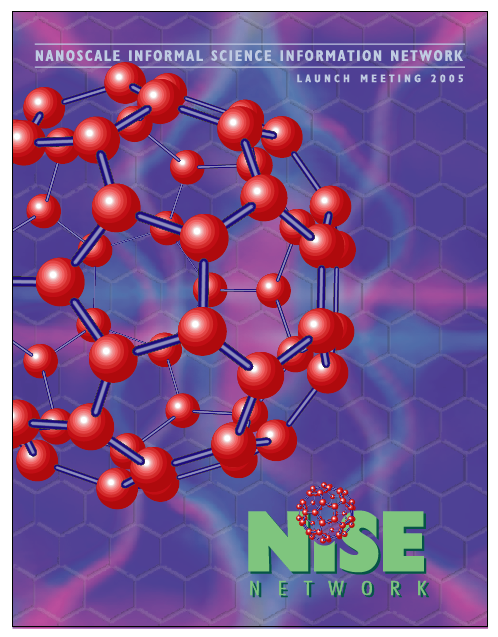 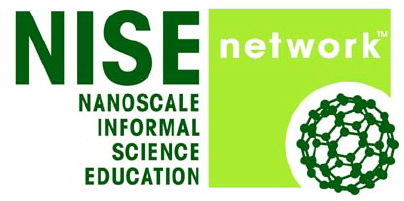 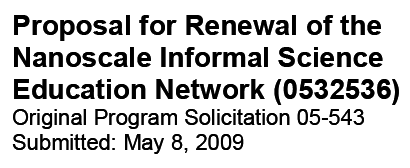 312
188
2010 -
2011 -
2009 -
2014 -
2012 -
2008 -
2013 -
2007 -
2006 -
10/2005 -
10/2015 -
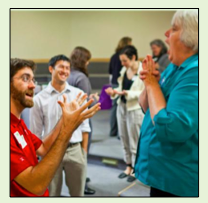 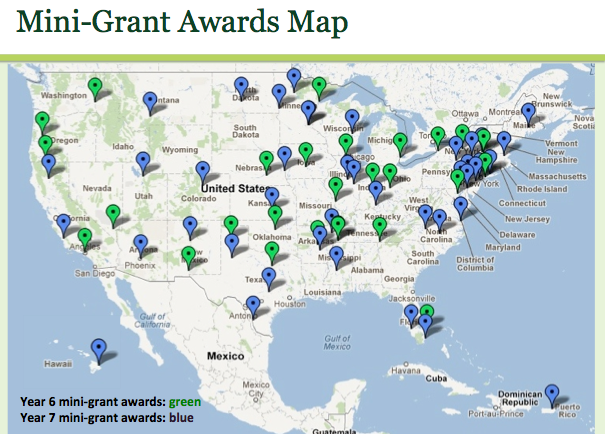 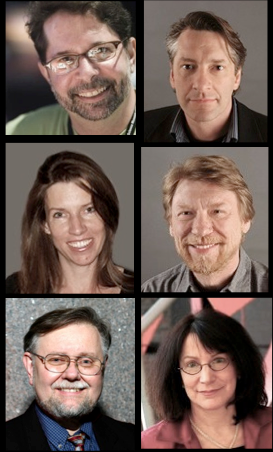 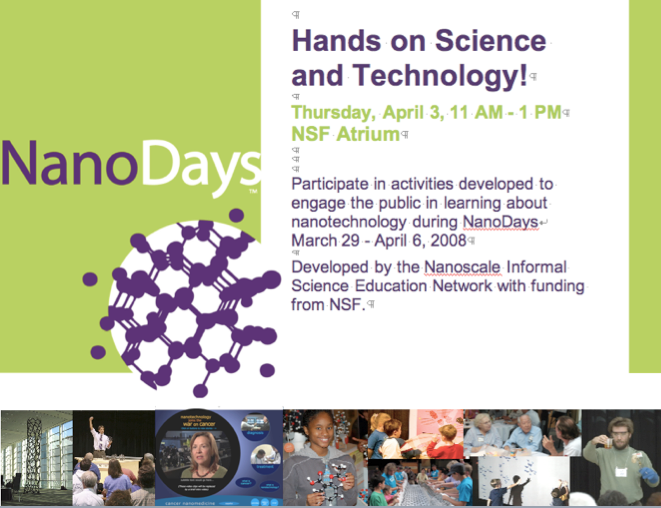 Professional development
Nanoscale Informal Science Education Network
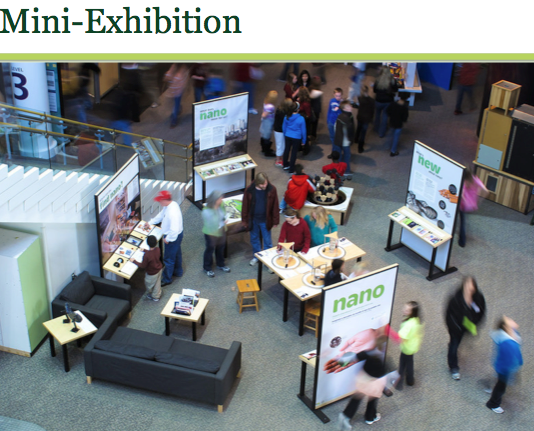 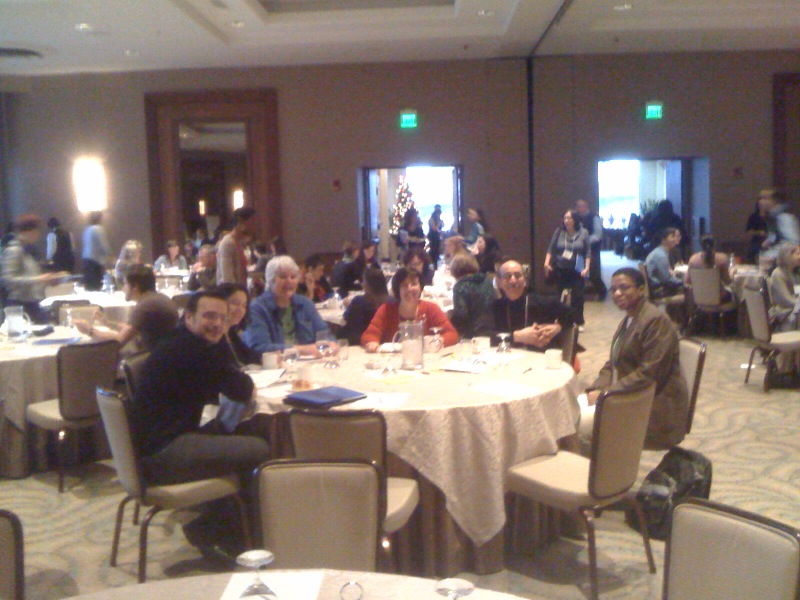 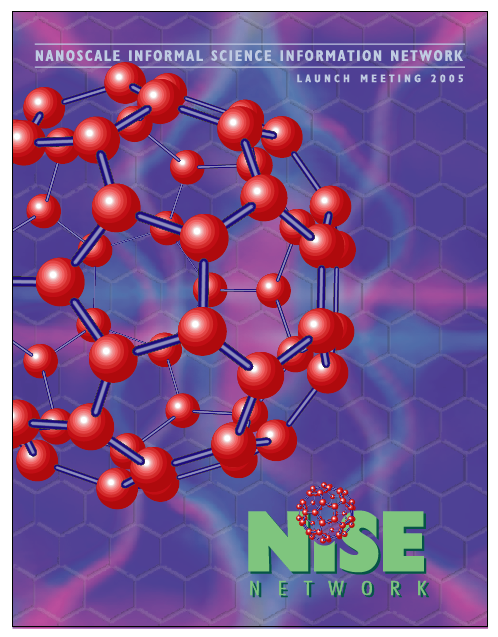 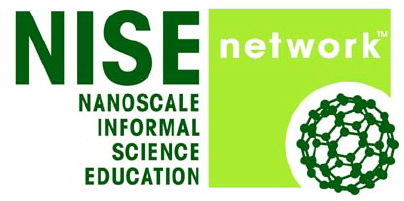 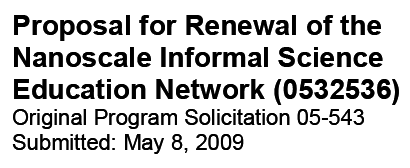 ?
312
188
2010 -
2011 -
2009 -
2014 -
2012 -
2008 -
2013 -
2007 -
2006 -
10/2005 -
10/2015 -
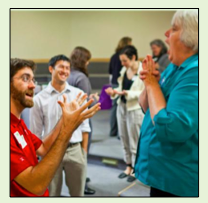 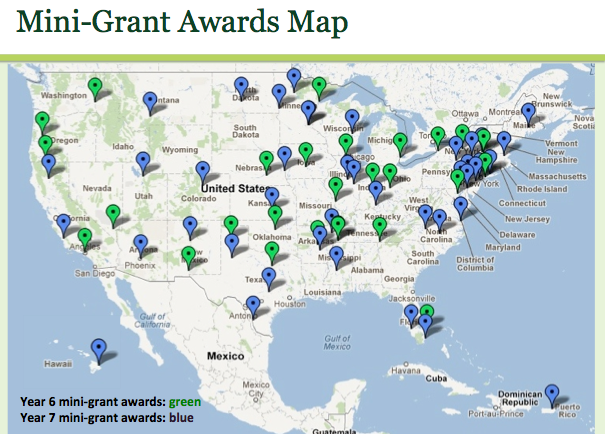 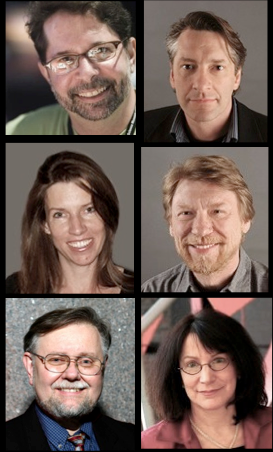 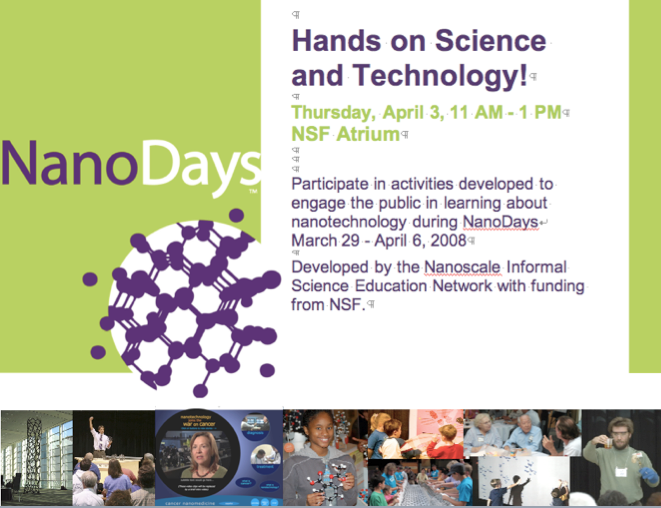 Professional development
What happens after 2015
Online catalog?
NanoDays?
Partnerships?
Regional Hubs?
Professional Development?
What do you value most?
Use this meeting to make connections and develop ideas to make the most of the remaining 2 ½ years and extend the benefits to your institution into the future!
Thank you to all our partners
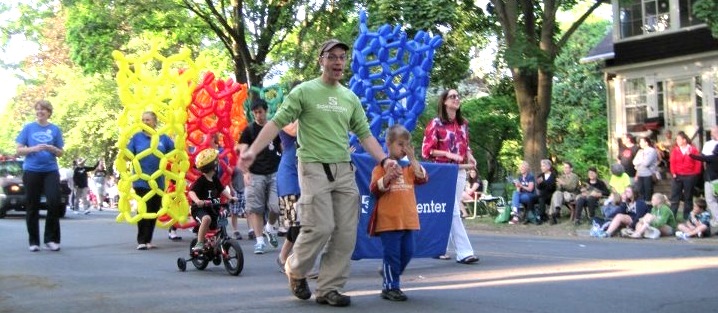 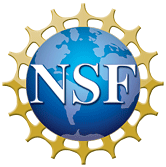 This presentation is based on work supported by the National Science Foundation under Grant No. 0940143.
Any opinions, findings, and conclusions or recommendations expressed in this presentation are those of the author(s) and do not necessarily reflect the views of the Foundation.
Ponder next-generation nanotechnologies in electronics, medicine, and biology with three leading innovators.  Then brainstorm ideas for sharing these innovations and their potential impacts more broadly.Listen, chose a topic, post a color-coded card, plan a deliverable, write it up, post it.
Nano 2012 and Beyond
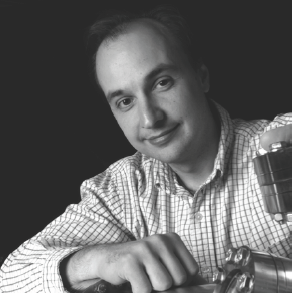 Light and Power:  Opportunities in Optoelectronics
Vladimir Bulovic, Professor of Electrical Engineering at MIT, where he leads the Organic and Nanostructured Electronics laboratory, directs the Microsystems Technology Laboratories, and co-directs the MIT-ENI Solar Frontiers Center.
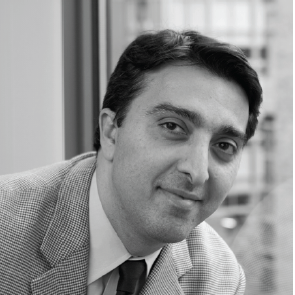 Bringing Nanomedical Technologies from Bench to Bedside 
Omid Forokhzad, Associate Professor at Harvard Medical School,  and a physician-scientist at  Brigham and Women’s Hospital, where he directs the Laboratory of Nanomedicine and Biomaterials and is a member of the Brigham Research Institute Cancer Research Center.
Nano 2012 and Beyond
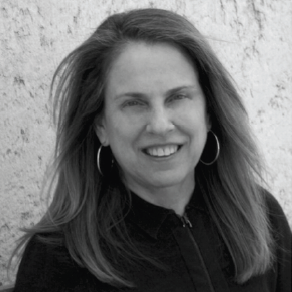 Organic Nanomanufacturing: Building with Biology
Pamela Silver, Professor of Biochemistry and Systems Biology at Harvard Medical School and founding member of the Wyss Institute for Biologically Inspired Engineering. Her lab focuses on predictable design and re-programming of biological systems for applications in health and sustainability
NISE Net Regional Hub Structure
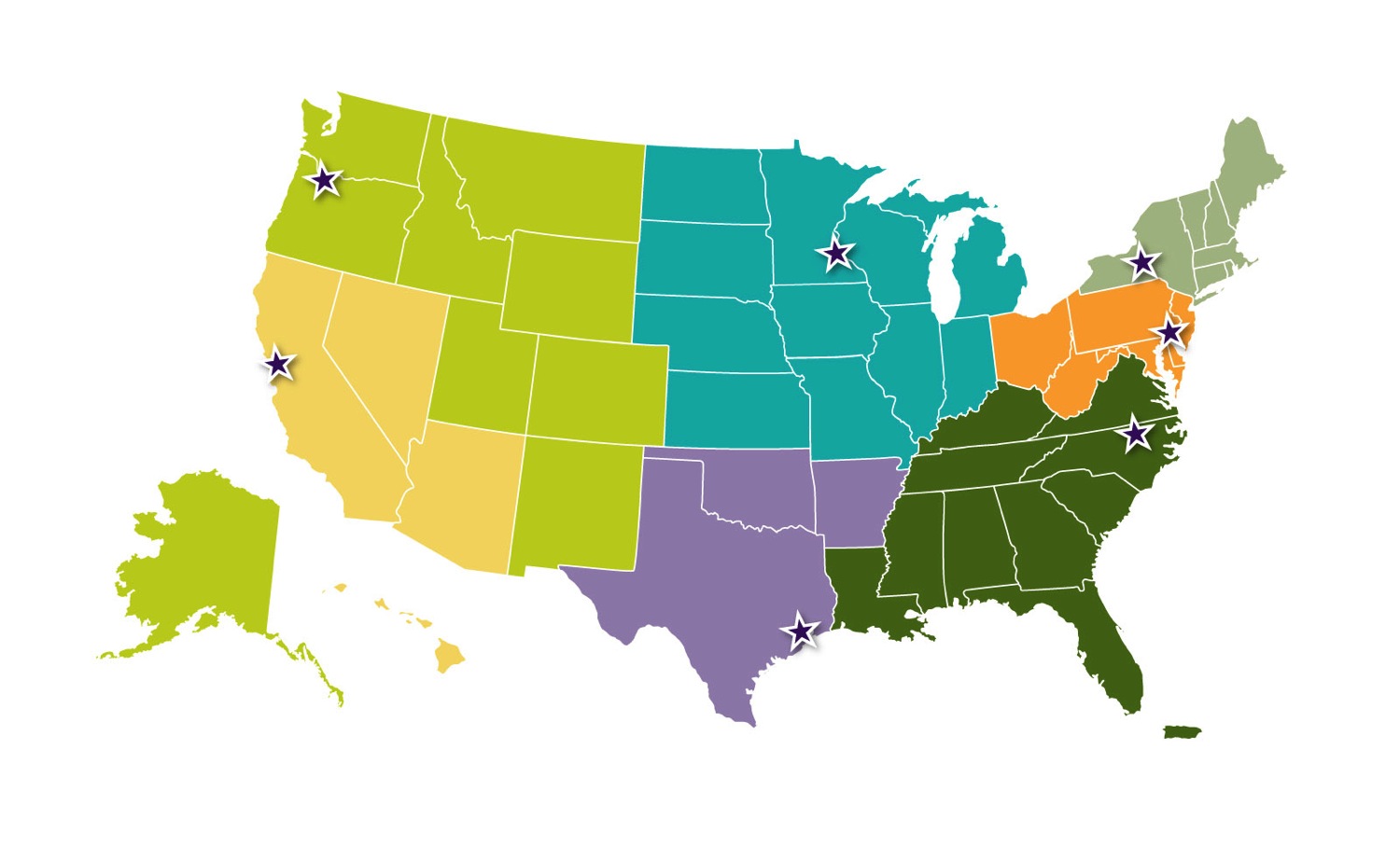 Ballroom A
West
Northeast
Skyline A & B
Skyline D & E
Mid-Atlantic
Midwest
Ballroom B
Southwest
Skyline C
Ballroom B
Ballroom B
South
Southeast
[Speaker Notes: To build the network and raise the capacities of its members, we have 7 regional hubs that 
Share NISE Network resources with partners
Support the infusion of nano content into partner museum institutions—increasing public impact
Encourage further involvement in the network
Connect informal science educators and local researchers]